Autos Deep Dive
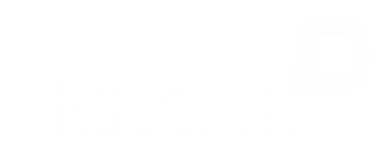 [Speaker Notes: Image source: BMW, “Entrance Moments”]
This deck is packed with insights
To provide an analysis of the automotive category this deck explores the following sections:
Background & Macro Spend Patterns:
Understanding the key trends and challenges
Spending behaviour and patterns 
Media Planning:
Seasonal, weekday, and daypart analysis
Ad time-lengths
Share of Voice & Sponsorship
Blending linear & sponsorship
Boosting TV share of voice
BT Sport, “Home of Sport”
[Speaker Notes: To provide an analysis of the automotive category this deck explores the following sections:
Background & Macro Spend Patterns:
Understanding the key trends and challenges
Spending behaviour and patterns 
Media Planning:
Seasonal, weekday, and daypart analysis
Ad time-lengths
Share of Voice & Sponsorship
Blending linear & sponsorship
Boosting TV share of voice]
Background
Strongbow, “Fancy Dress”
In 2022…
45% 
of all autos manufacturers impacts were to sponsorship idents
73%
of automotive ads were 30”
71% 
of all adults were reached each week by linear automotive advertising
Source: Share of voice by ITV, 2022, adults, linear and sponsorship impacts (R/W), includes all relevant automotive manufacturers. Barb, 2022, automotive category.
Autos’ share of total linear TV impacts has remained constant
Automotive share of voice vs all other categories
Source: Barb, 2010-2022, impacts (R/W), automotive share of voice vs all other categories.
[Speaker Notes: Automotive share of voice relative to all other categories has remained constant since 2010.]
External factors have impacted recent new car registrations
Source: SMMT, 2011-2022.
[Speaker Notes: External factors like the pandemic, chip shortage, and cost of living crisis impacted recent new car registrations.]
VW topped new car registrations in 2022
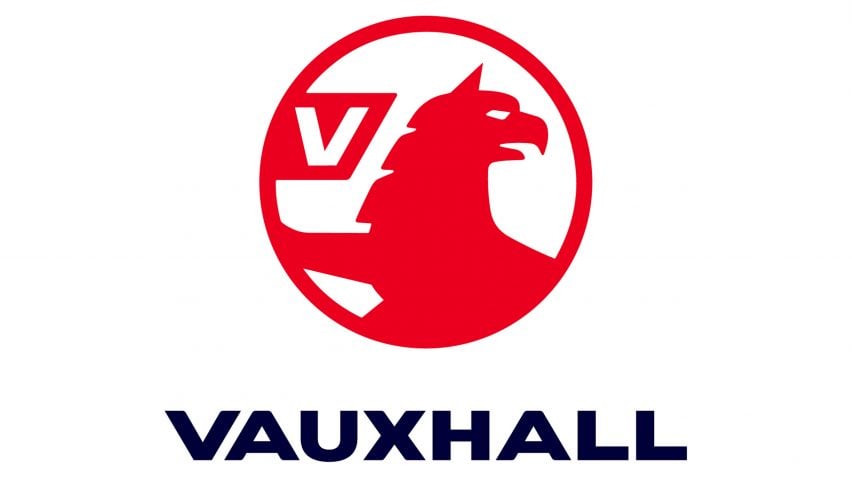 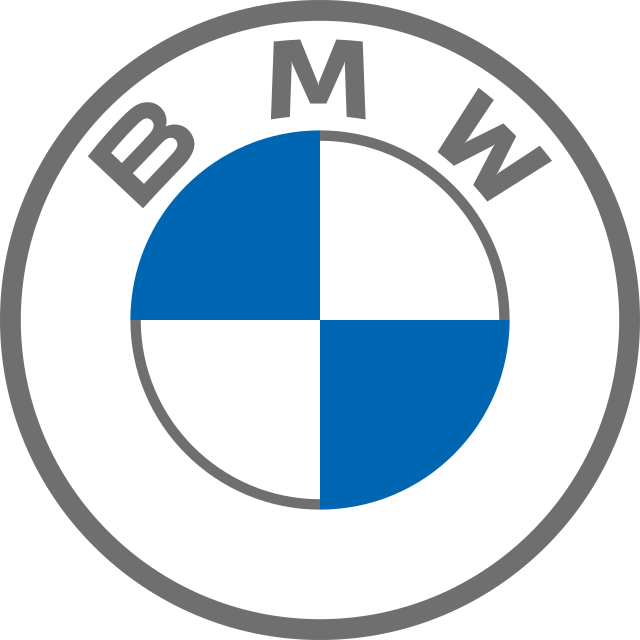 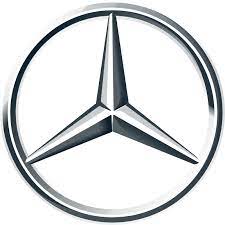 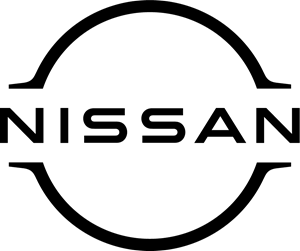 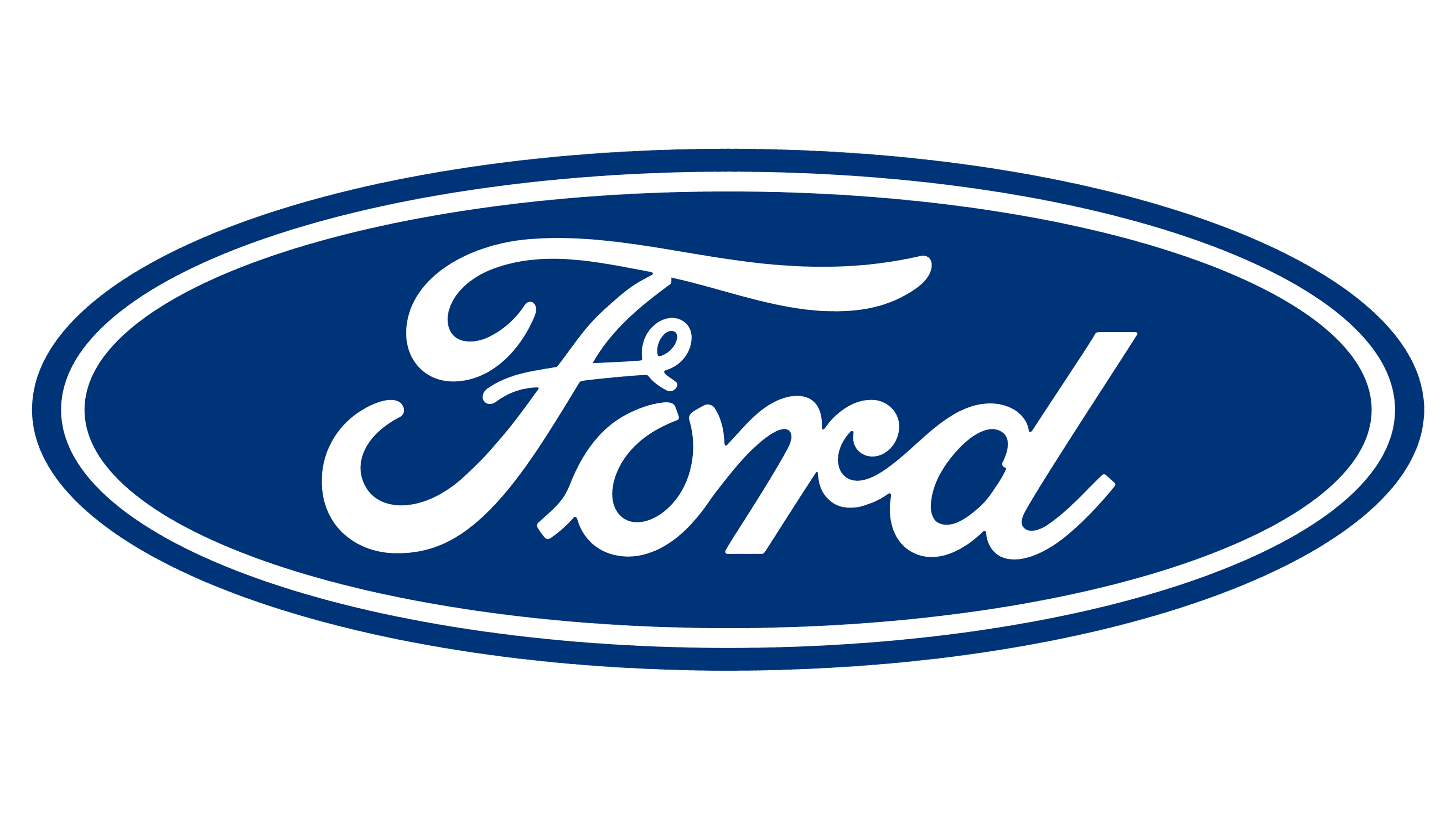 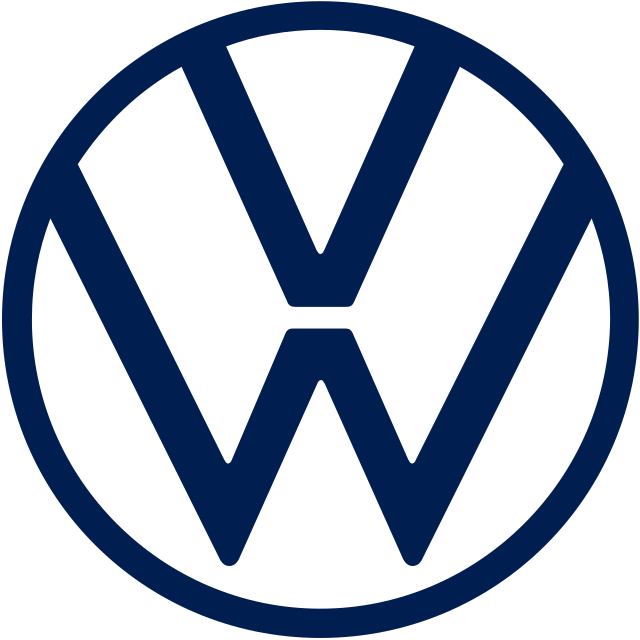 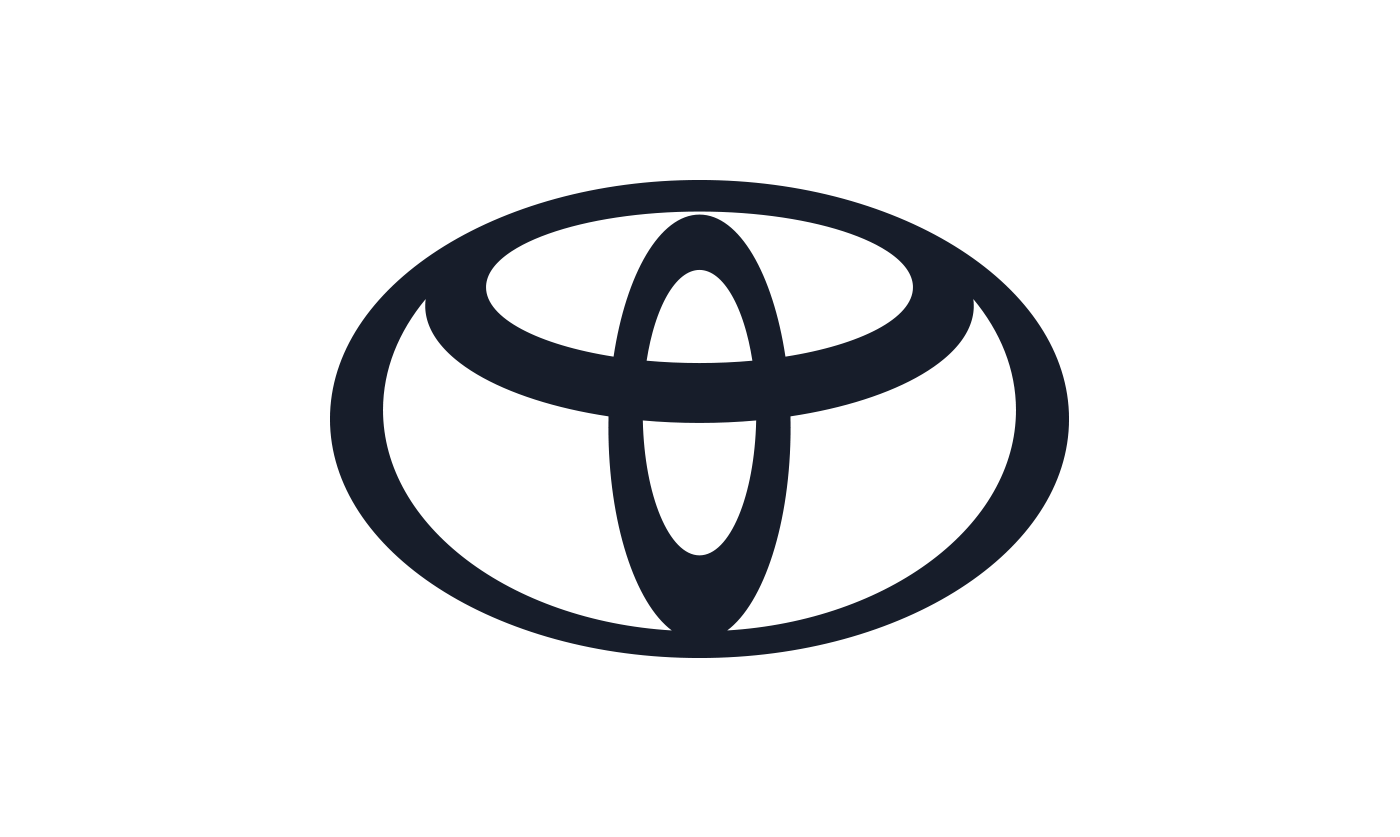 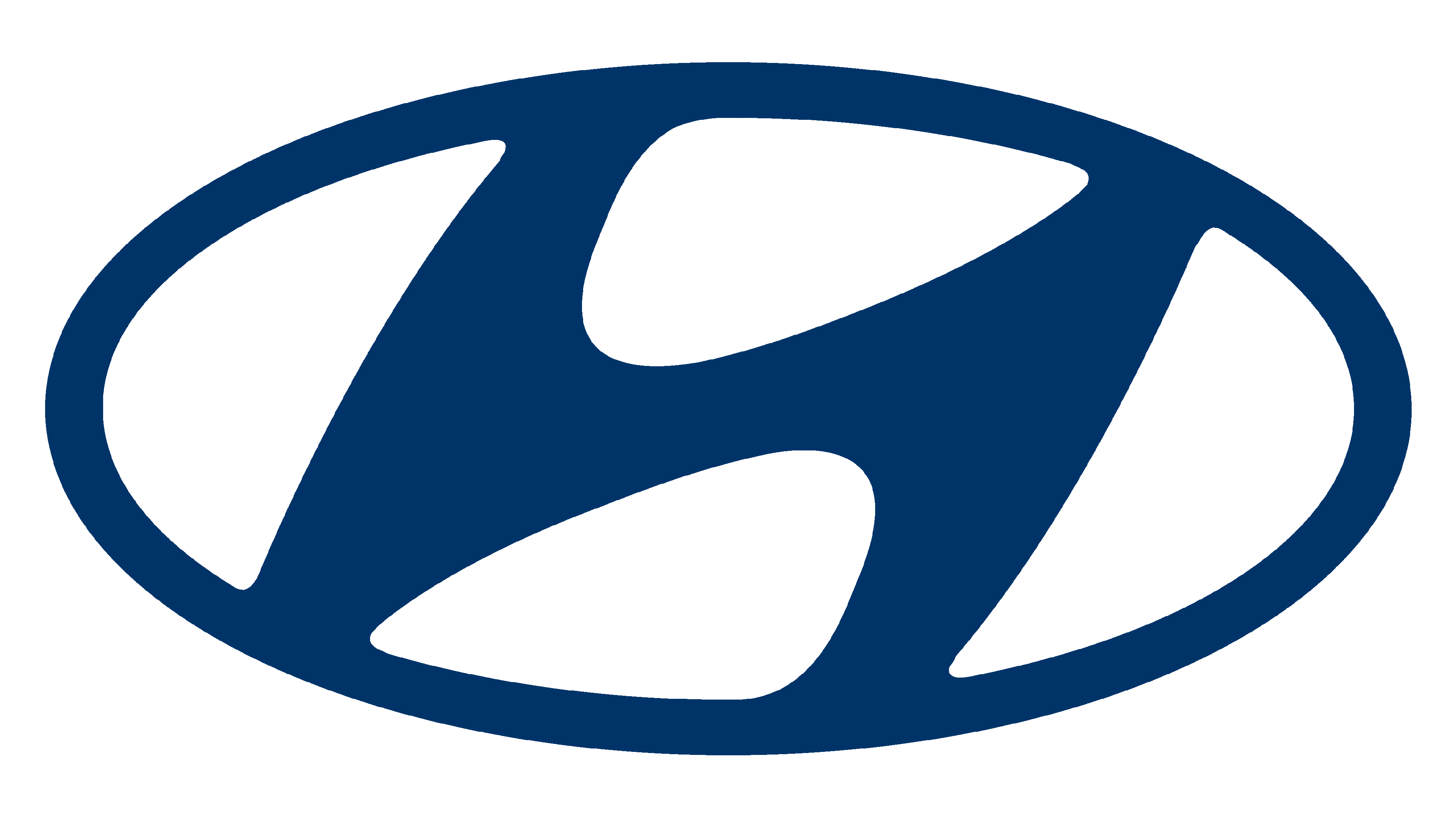 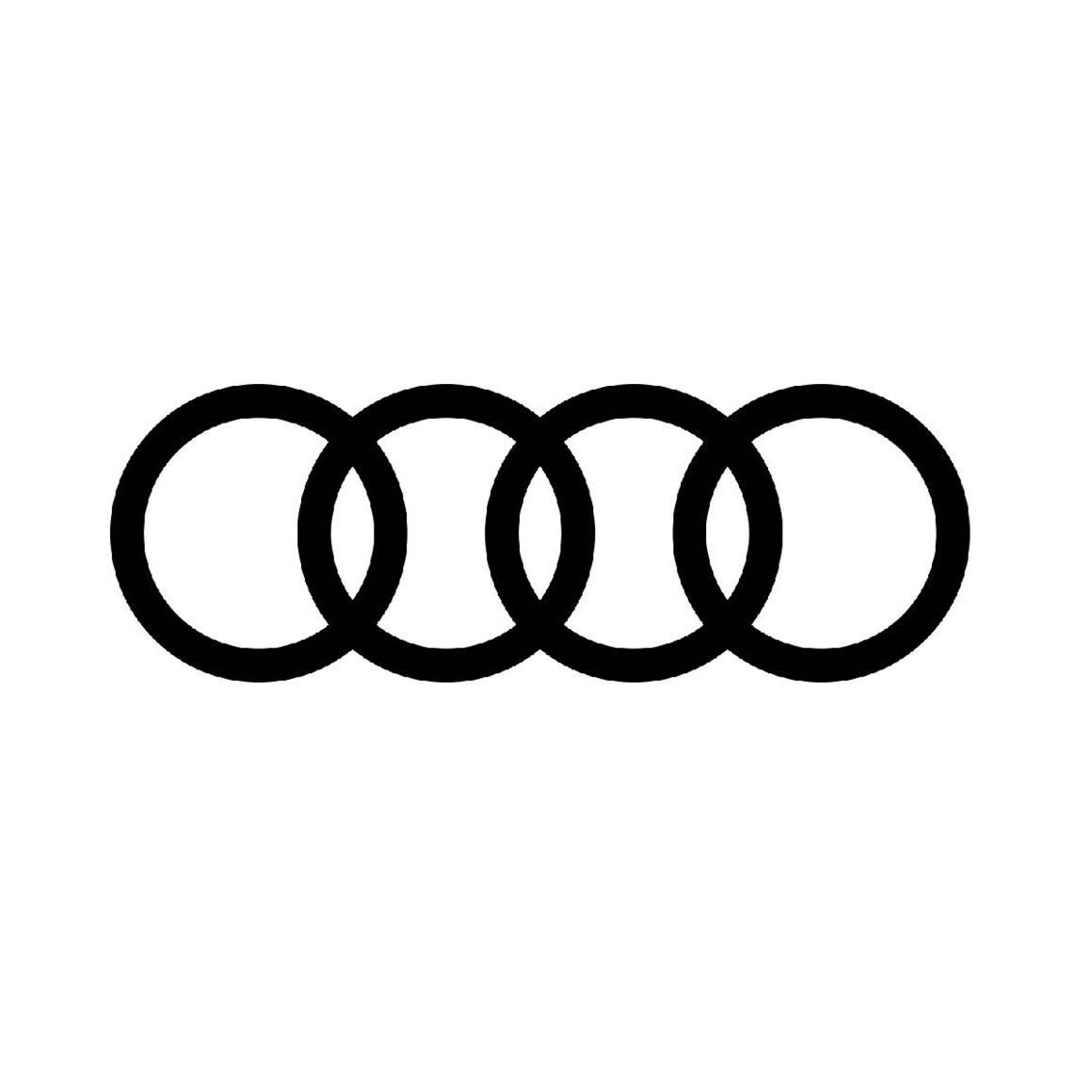 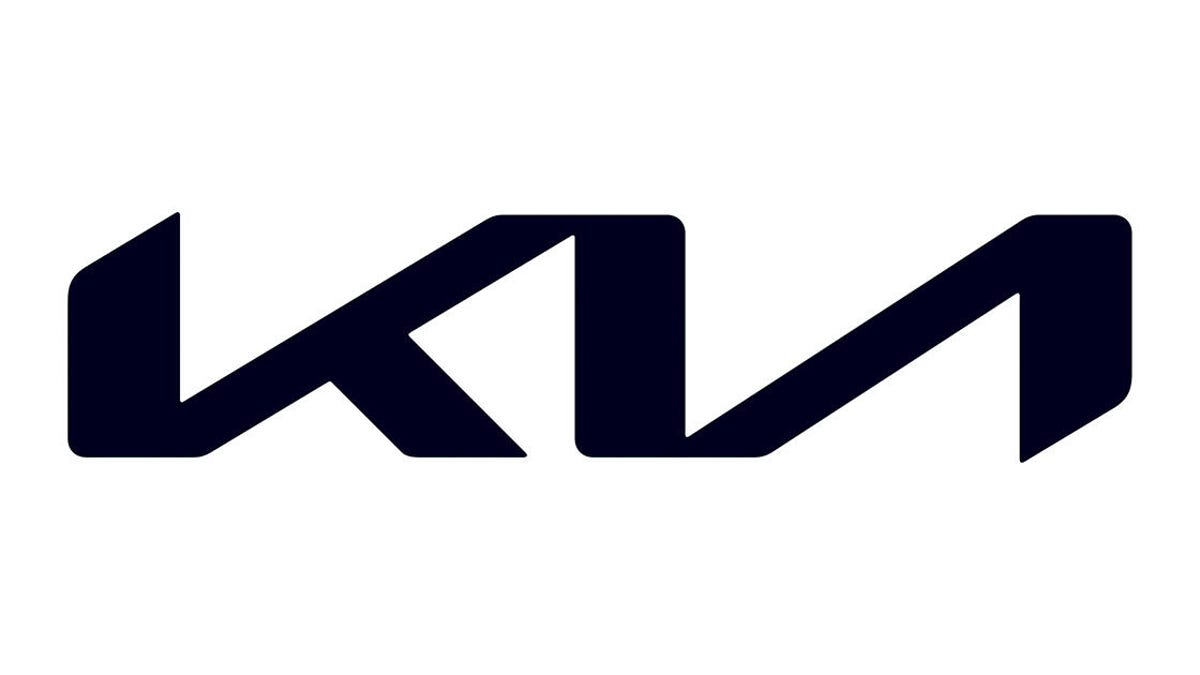 Source: SMMT, 2022.
[Speaker Notes: Volkswagen led 2022 new car registrations, followed by Ford and Audi.]
Macro spend patterns
EasyJet, “Get Out There”
Fluctuating TV spend amidst external challenges
+27%
-10%
-19%
+£73m
-£63m
-£36m
Source: Nielsen Ad Intel, 2019-2022, TV Spend, %’s show YoY change.
[Speaker Notes: Automotive TV spend has fluctuated over recent years due to challenging external factors.]
Auto aggregators are increasing investment in linear TV
+27%
-10%
-19%
+£73m
-£63m
-£36m
Source: Nielsen Ad Intel, 2019-2022, TV Spend, %’s show YoY change, Thinkbox created mid-categories.
[Speaker Notes: Car sellers and online aggregators are increasing investment in linear TV.]
Auto manufacturer’s shifting their ad spend to hybrid / EV
Share of linear TV impacts by car classification
Source: Barb, 2018-2022, linear TV impacts (R/W).
[Speaker Notes: Since 2018 hybrid & electric vehicles have become the biggest spending category for manufacturers.

Example of car classifications:
Hybrid/electric/alternative, e.g.: Lexus NX, Kia Sportage, Audi E Tron 
H - Dual Purpose – Multi-purpose cars, e.g.: Nissan Qashqai, Volkswagen T Roc, Land Rover, Skoa Kamiq
C - Lower Medium - Medium cars, e.g.: Volkswagen Golf, Mazda cx5, Ford Focus, SEAT Arona
B – Supermini - Small cars, e.g.: Mercedes A Class, Vauxhall Corsa, Mini
Z – Range – Car Ranges e.g.: Renault E Tech Range, Vauxhall Grandland X]
Manufacturers SoV has fluctuated across last decade
Share of linear TV impacts by manufacturer
Source: Barb, 2010-2022, individuals, impacts (R/W), linear only, top 10 manufacturers by linear impacts from 2010-2022, parent companies e.g., Volkswagen Group includes Audi, Seat, and Skoda.
[Speaker Notes: Volkswagen Group consistently top linear TV impacts. Ford's linear impacts have decreased, favouring sponsorship.]
Sponsorship plays a significant role for some manufacturers
Sponsorship TV impacts by manufacturer
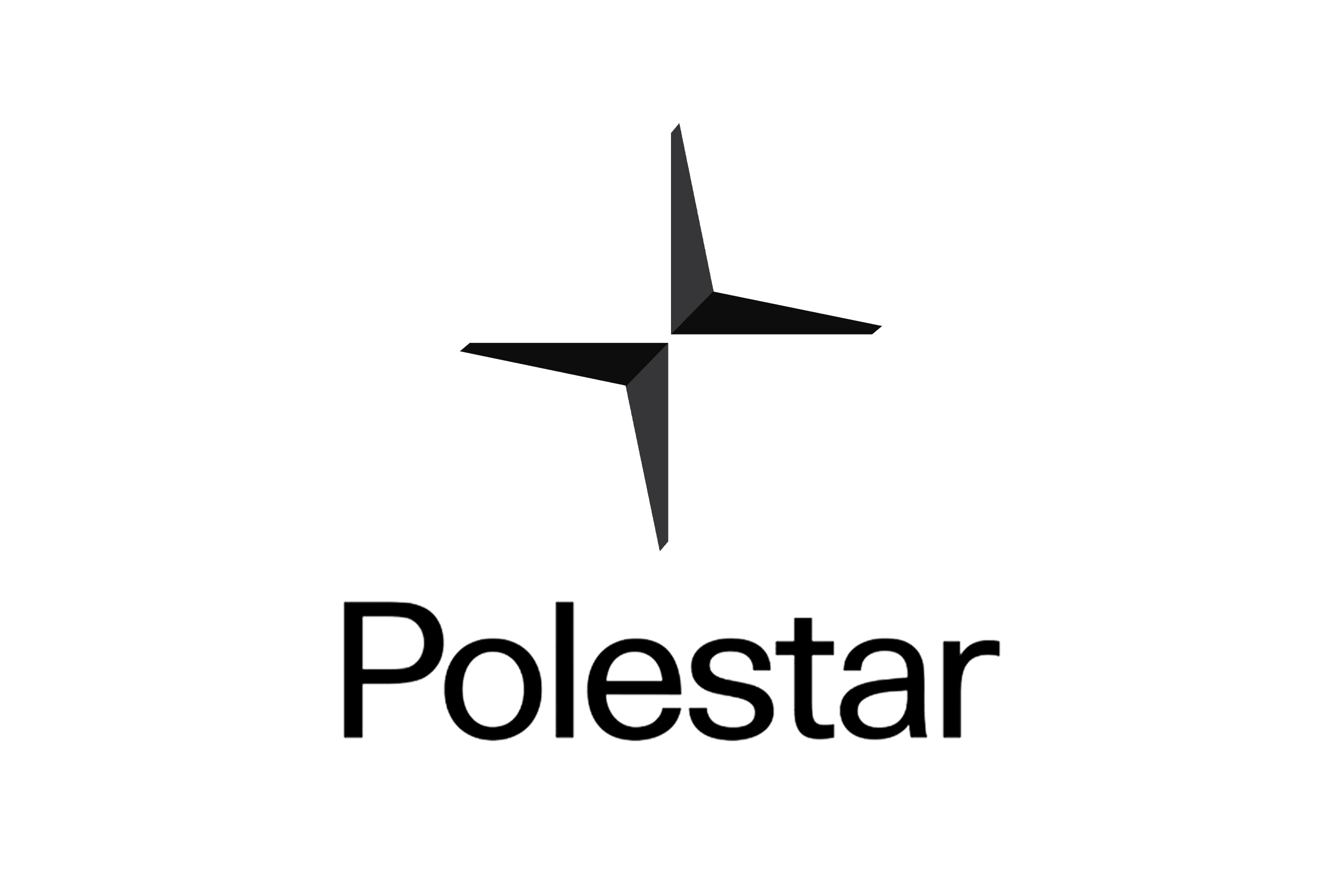 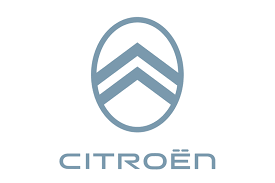 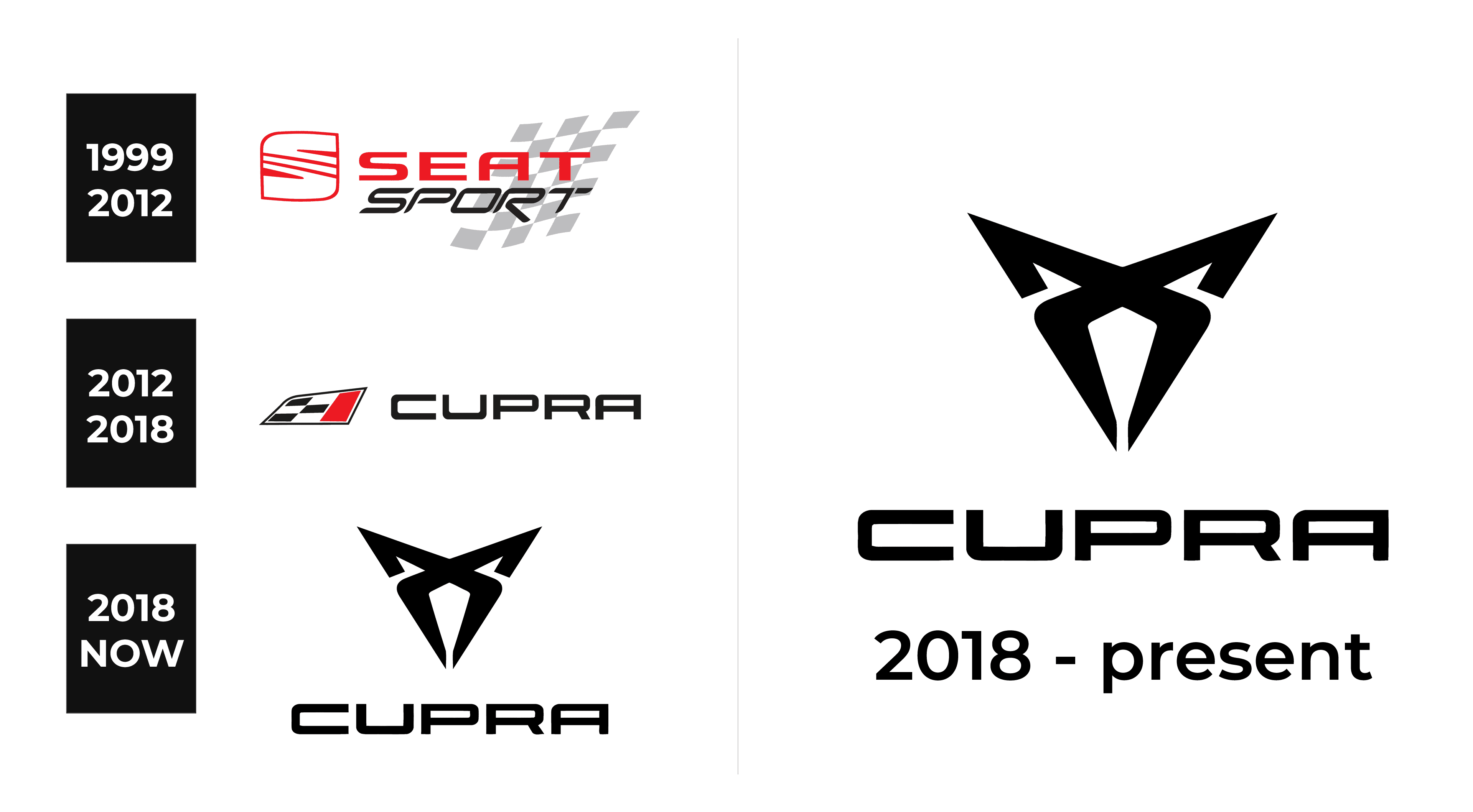 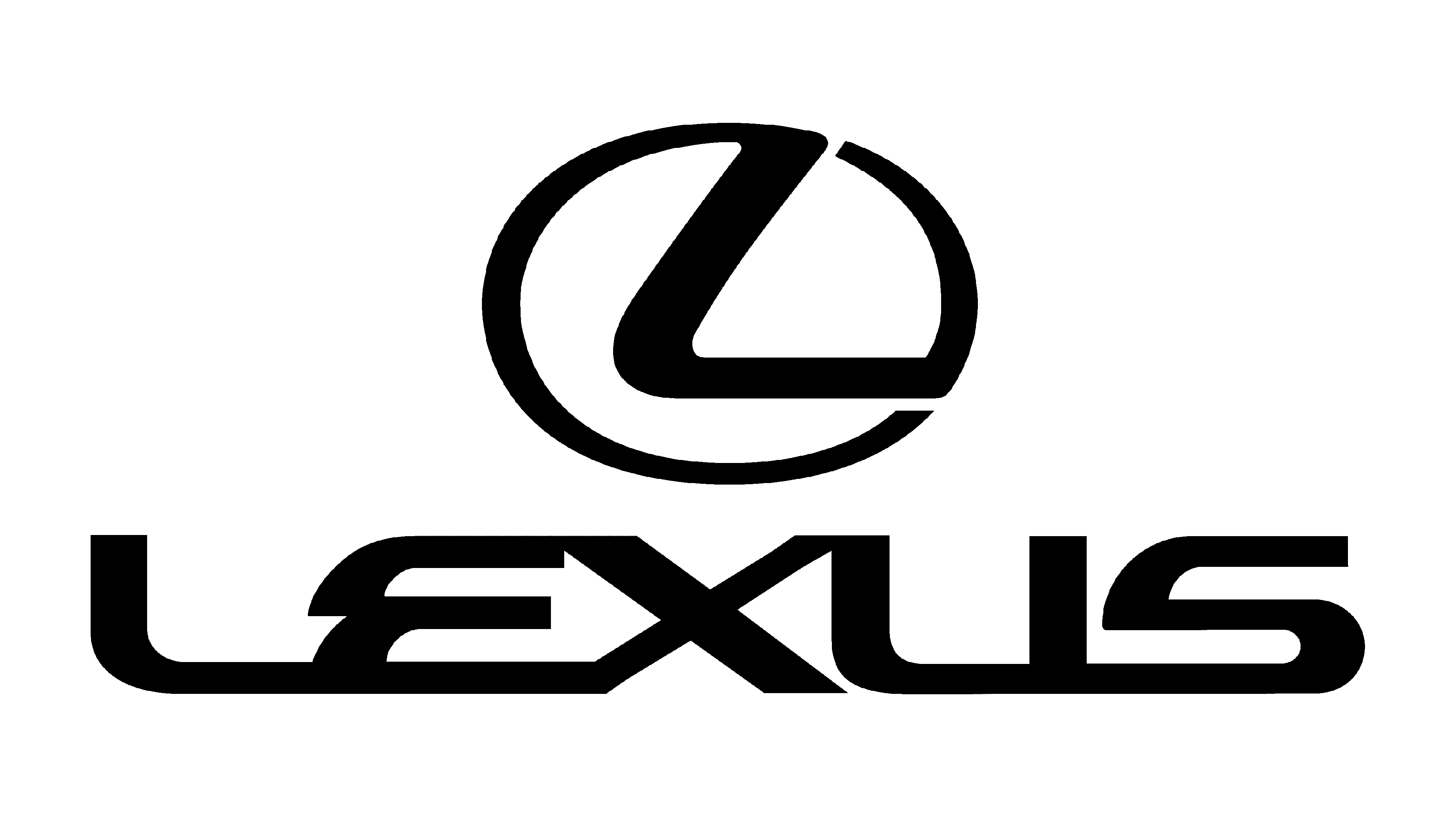 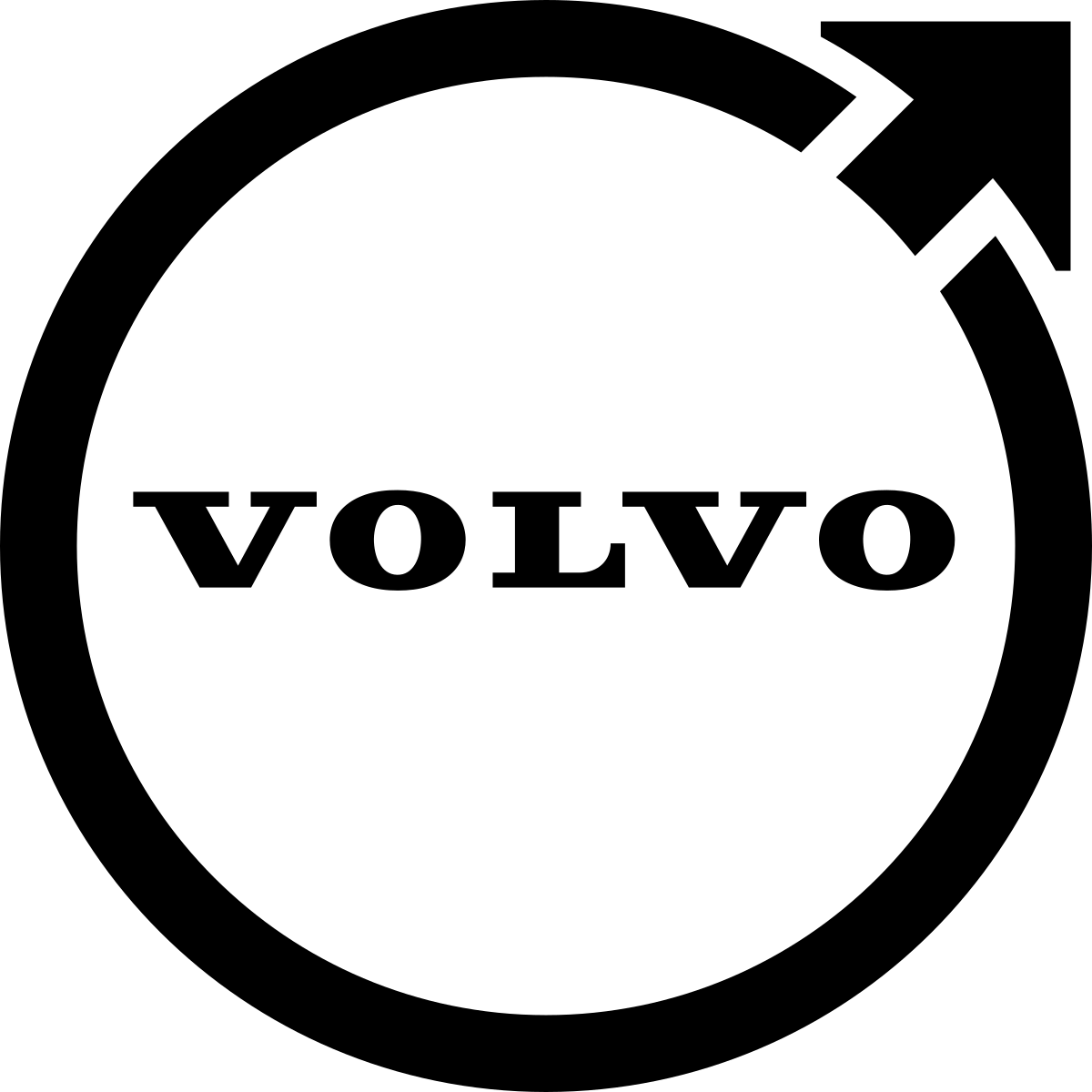 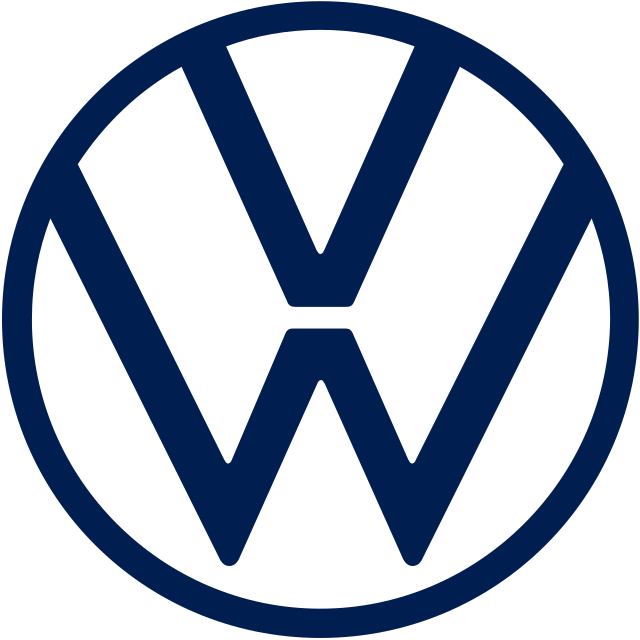 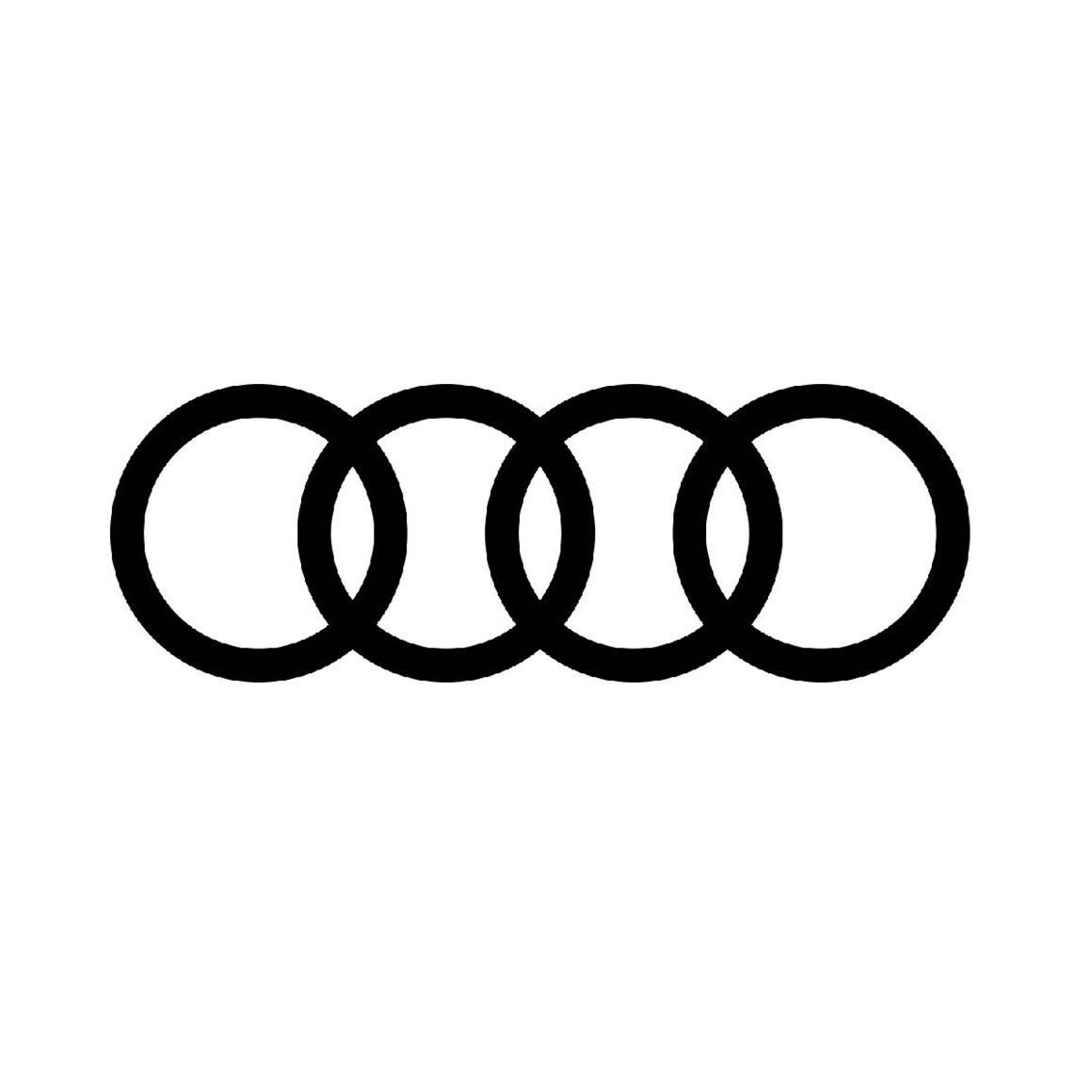 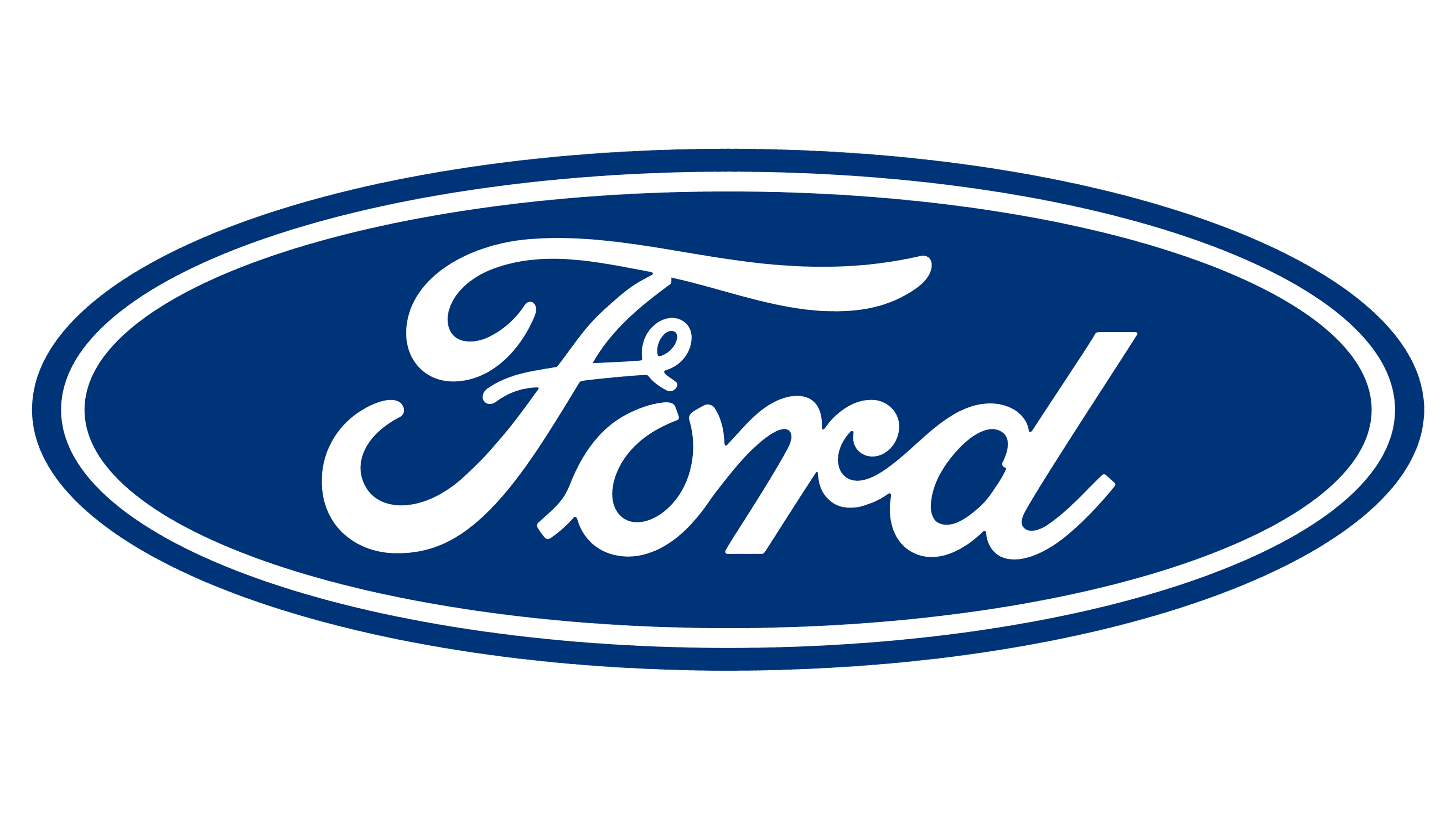 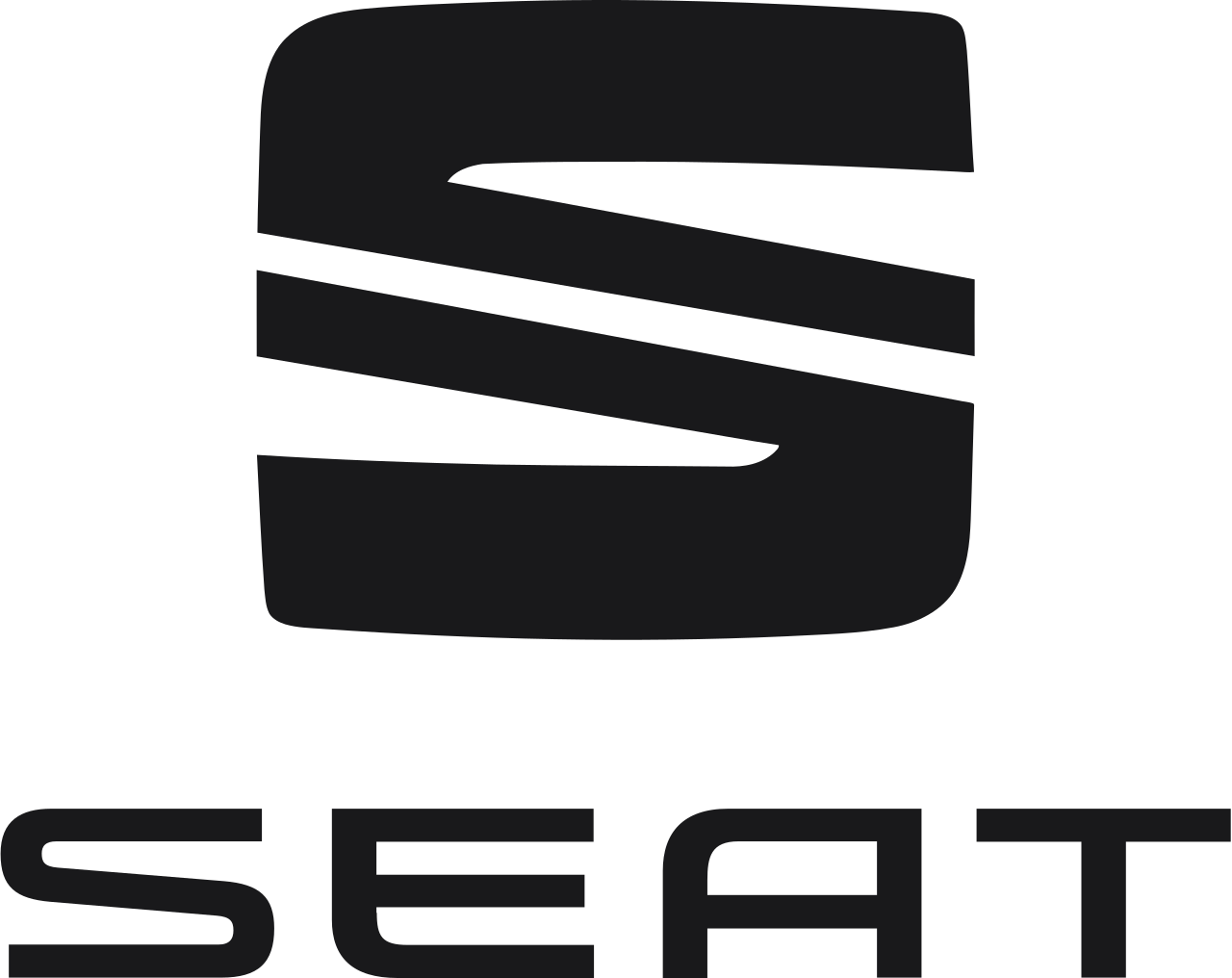 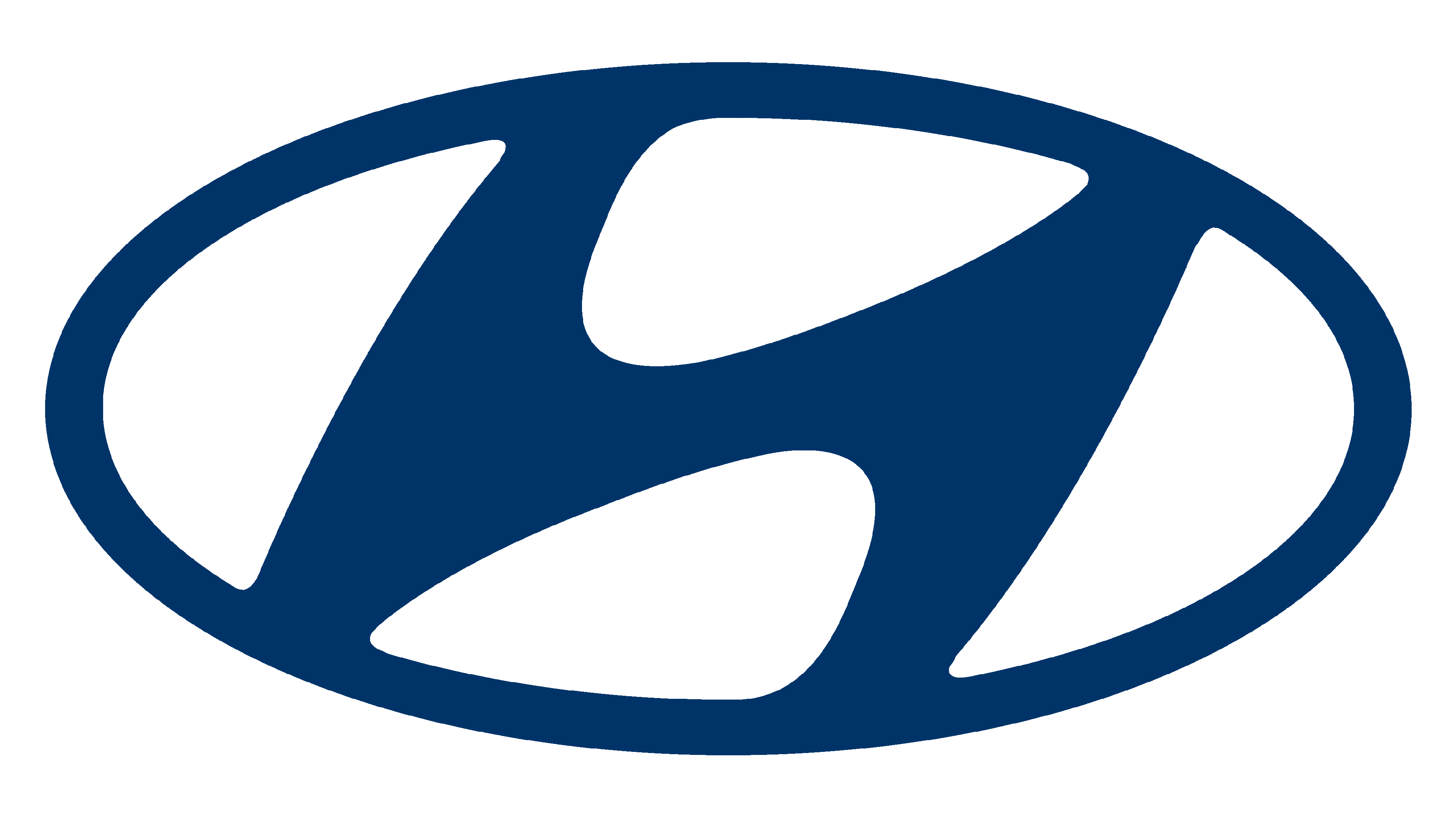 Source: Share of voice by ITV, 2022, adults, sponsorship impacts (R/W), top 10 manufacturers.
[Speaker Notes: SEAT, Ford, & Hyundai lead sponsorship TV impacts.]
Media planning
Frijj, “The Drop”
TV investment aligns with new car registrations in Mar & Sep
Linear & sponsorship TV impacts by month
Source: Share of voice by ITV, adults, linear and sponsorship impacts (R/W), includes all relevant automotive manufacturers.
[Speaker Notes: Impacts are weighted to align with the run up to new car registrations in March & September creating a yearly seasonal pattern.]
Autos’ linear TV spend skews towards peak and the weekend
Index of automotive commercial linear TV impacts vs all categories
Source: Barb, 2022, individuals, commercial linear, automotive index vs all categories.
[Speaker Notes: Automotive linear TV spend skews towards peak hours of 7-11pm and the weekend.]
Use of 30” is high amongst automotive advertisers
Source: Barb, 2022, individuals
[Speaker Notes: The automotive category prefer durations of 30” and under.]
Automotive ad time-lengths have shortened over the years
Source: Barb, 2003-2022, individuals, automotive category
[Speaker Notes: Automotive ads have progressively shortened, now typically lasting 30 seconds or less. Shorter time lengths are known to have many benefits, recent research from Thinkbox suggests that 30 seconds seem to be the optimal time to develop a narrative and build a strong connection with your audience and therefore deliver the greatest impact. 

Head to our website for more information on this research:
https://www.thinkbox.tv/research/thinkbox-research/creative-drivers-of-effectiveness]
Use of spot length is consistent across most manufacturers
Source: Barb, 2022, individuals, linear only, automotive category, all relevant manufacturers, parent companies e.g., Volkswagen Group includes Audi, Seat, and Skoda.
[Speaker Notes: Use of spot length is consistent across most manufacturers with 30” being the optimal choice.]
Share of voice & sponsorship
TAG Heuer, “The Drop”
Sponsorship is a popular means of increasing exposure
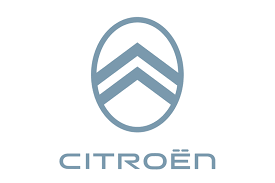 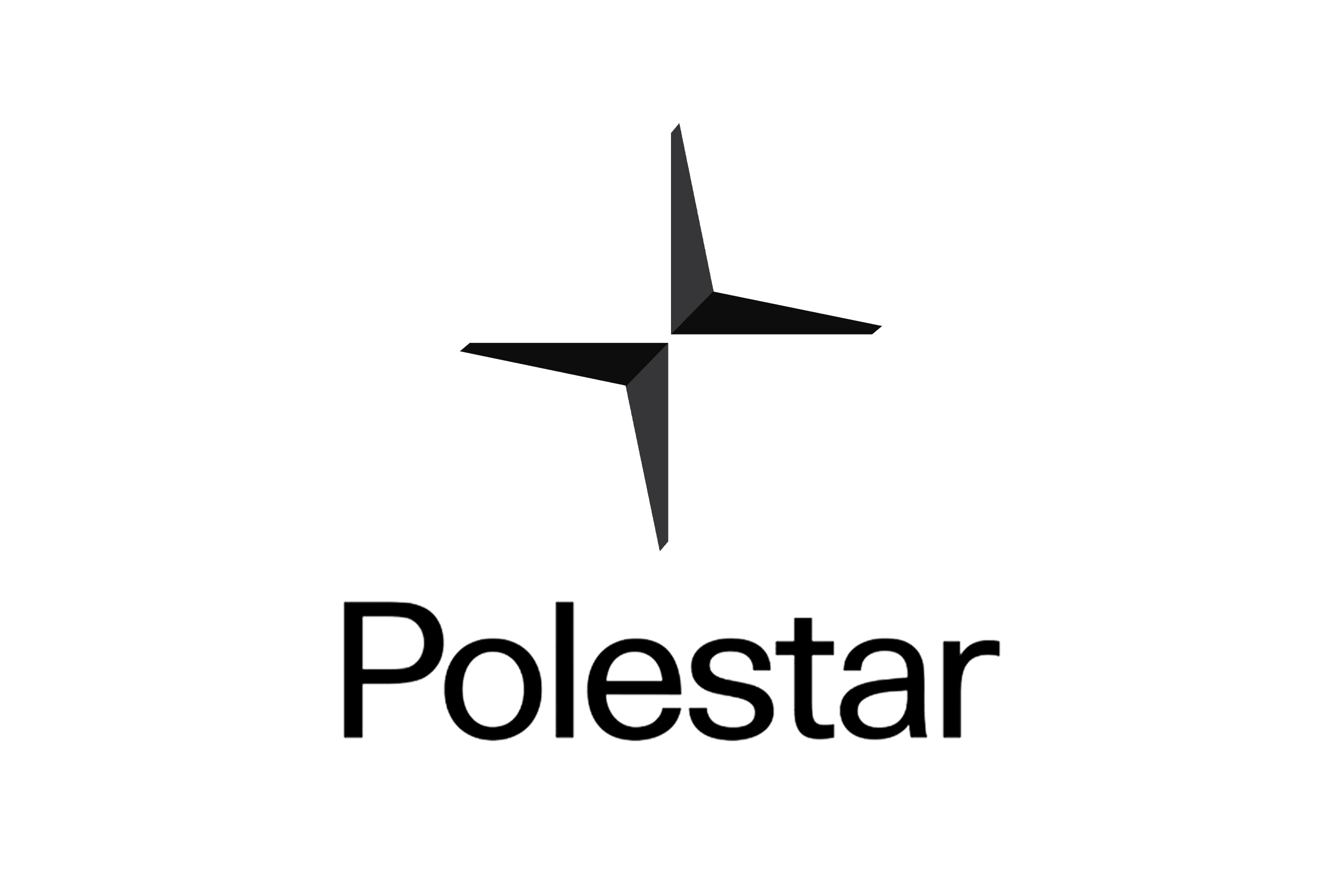 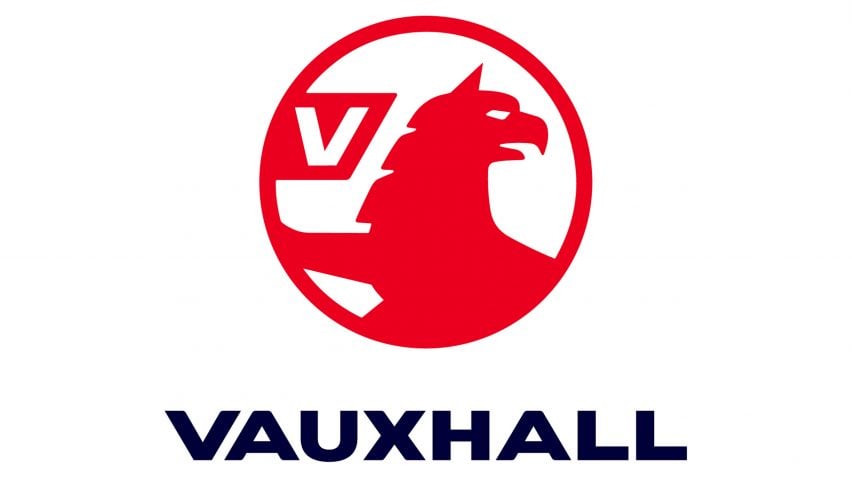 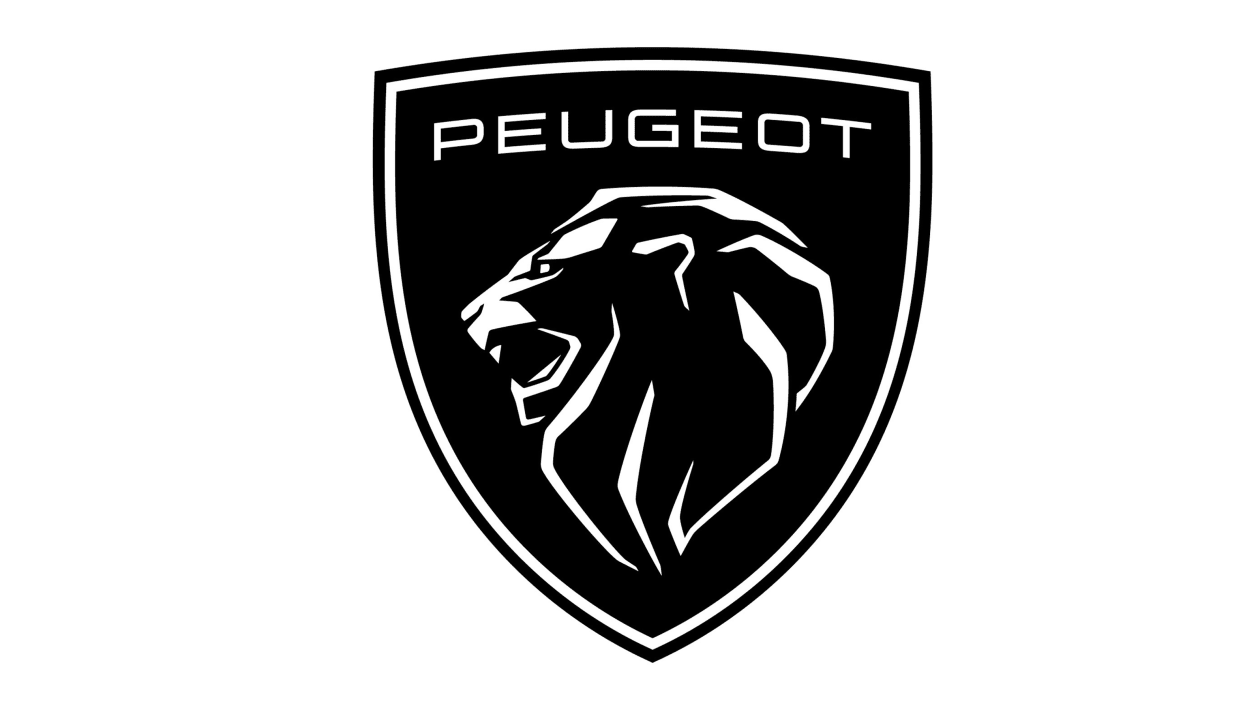 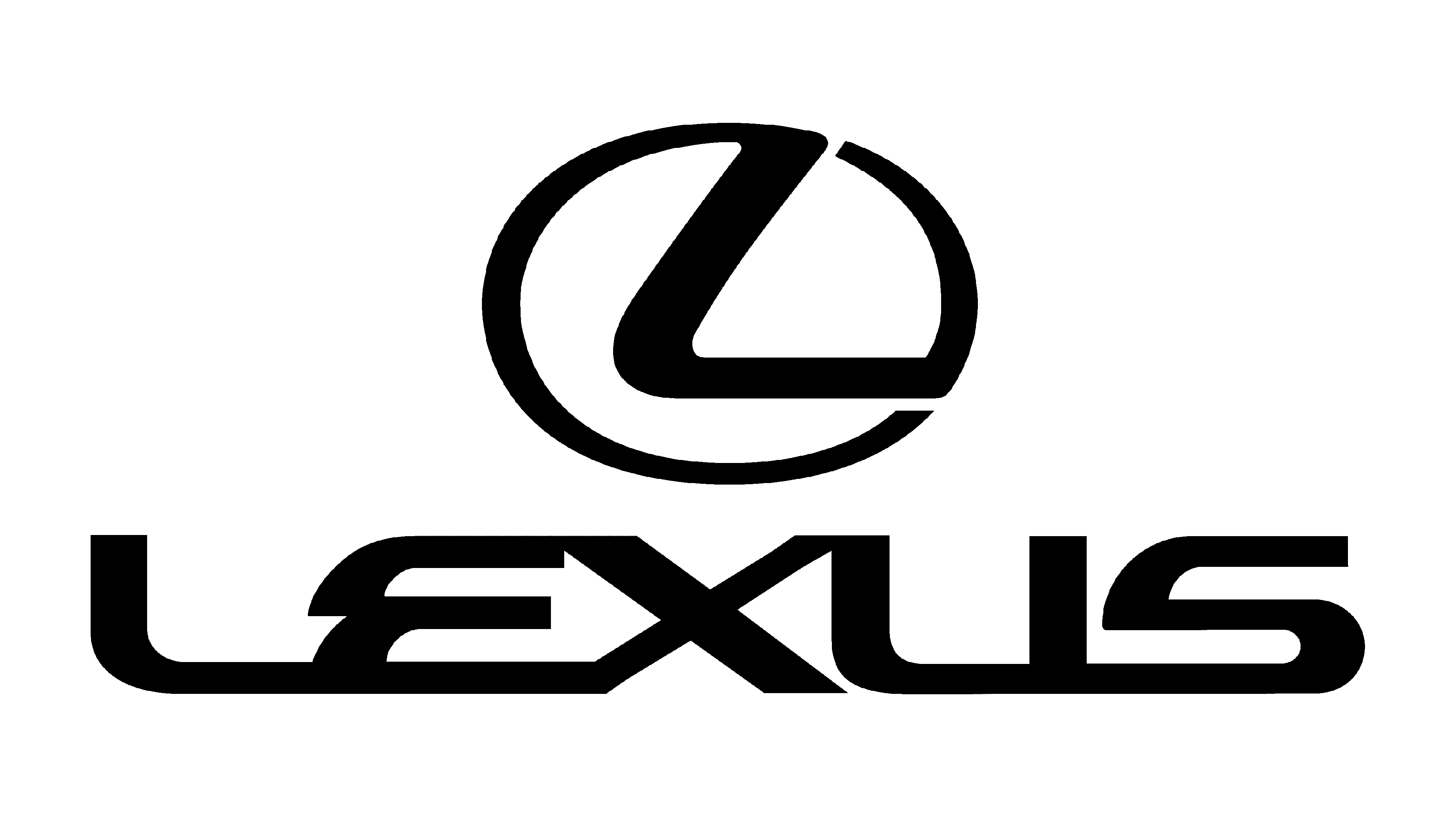 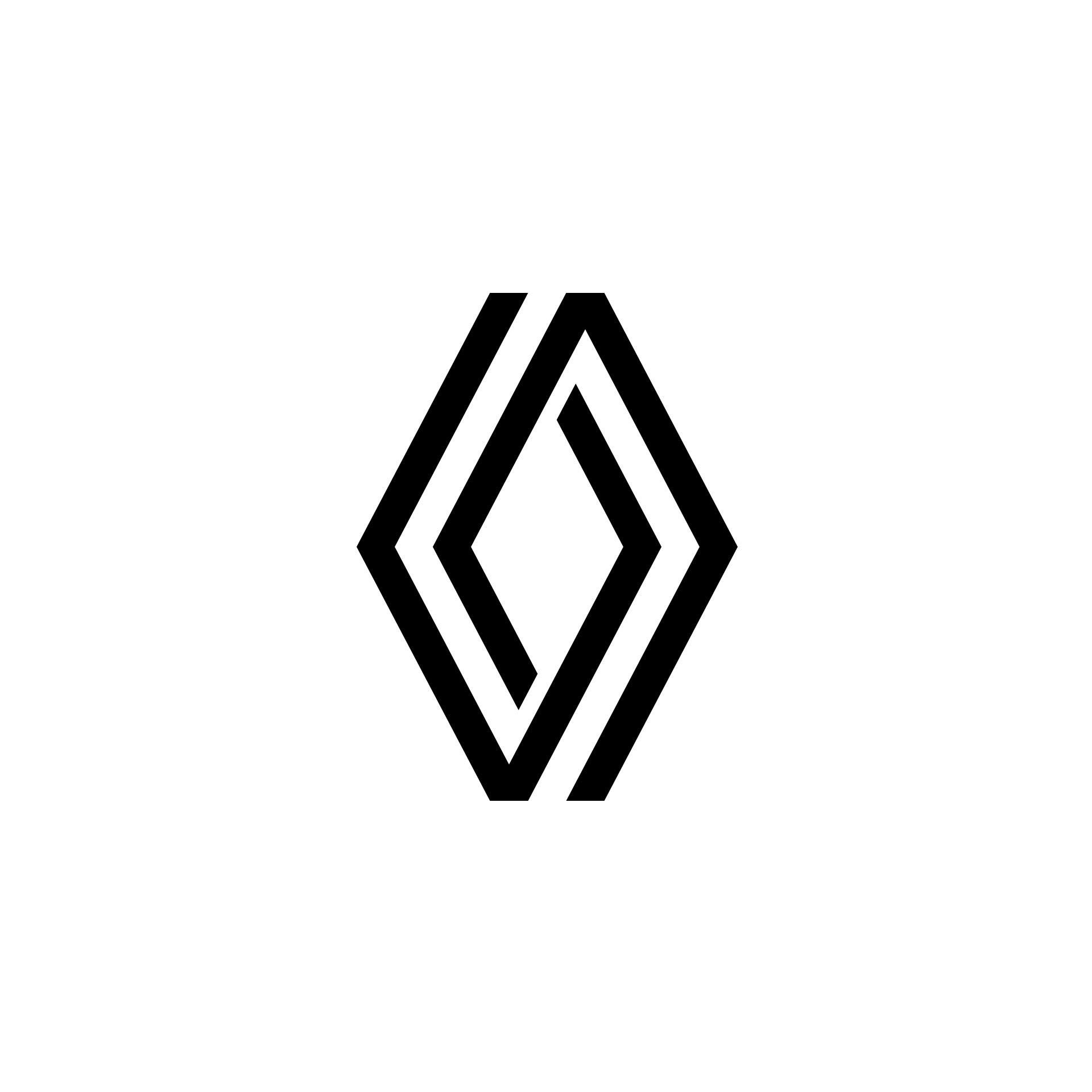 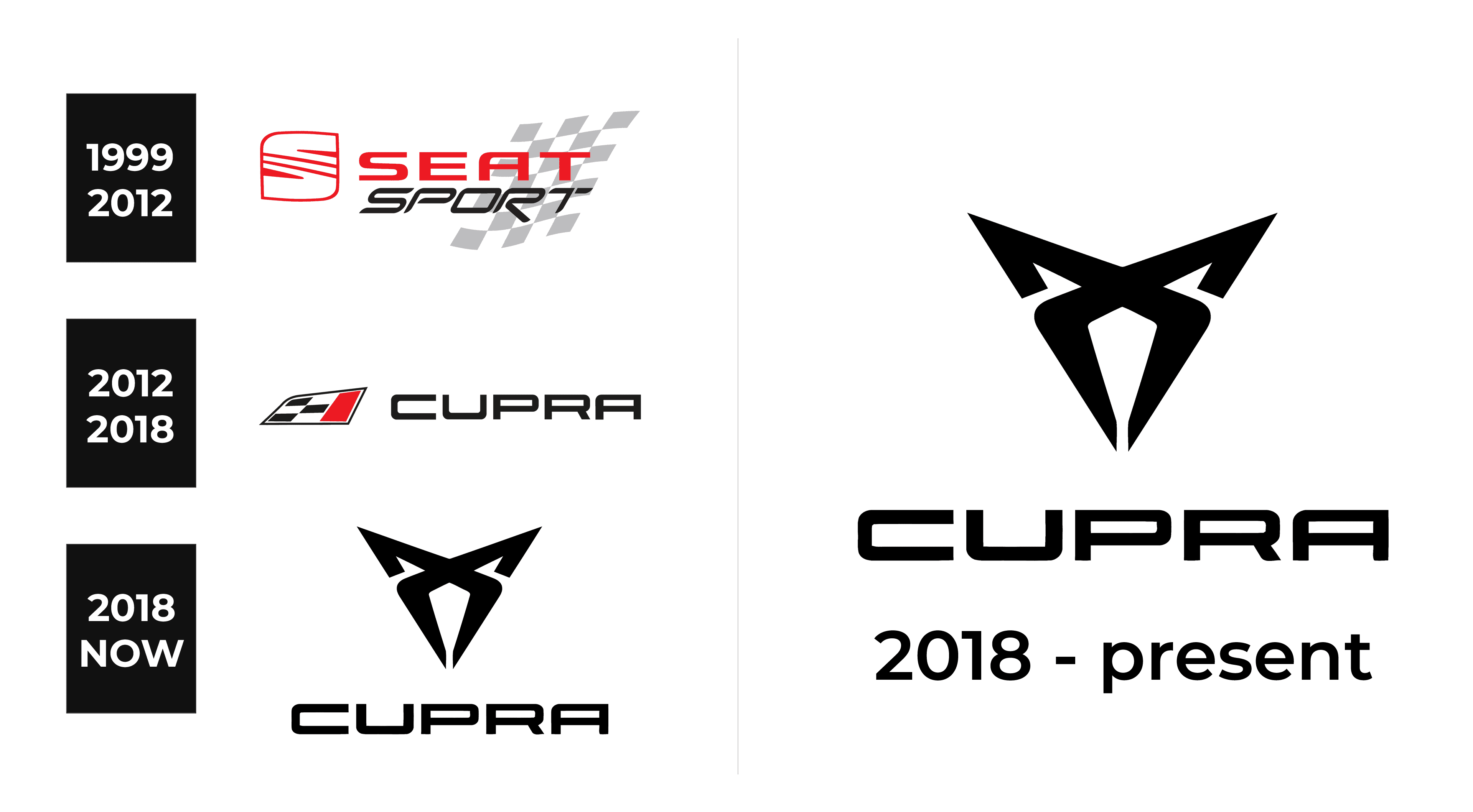 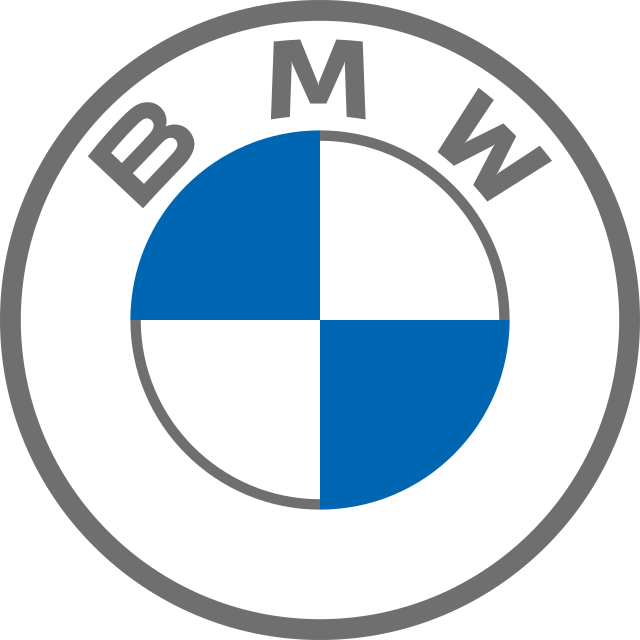 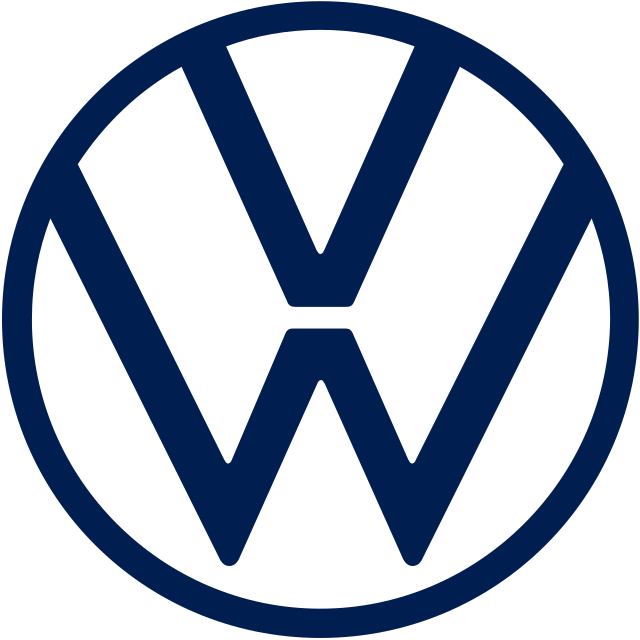 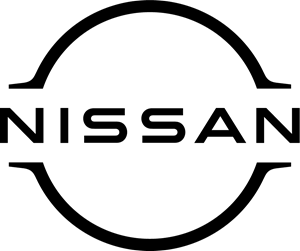 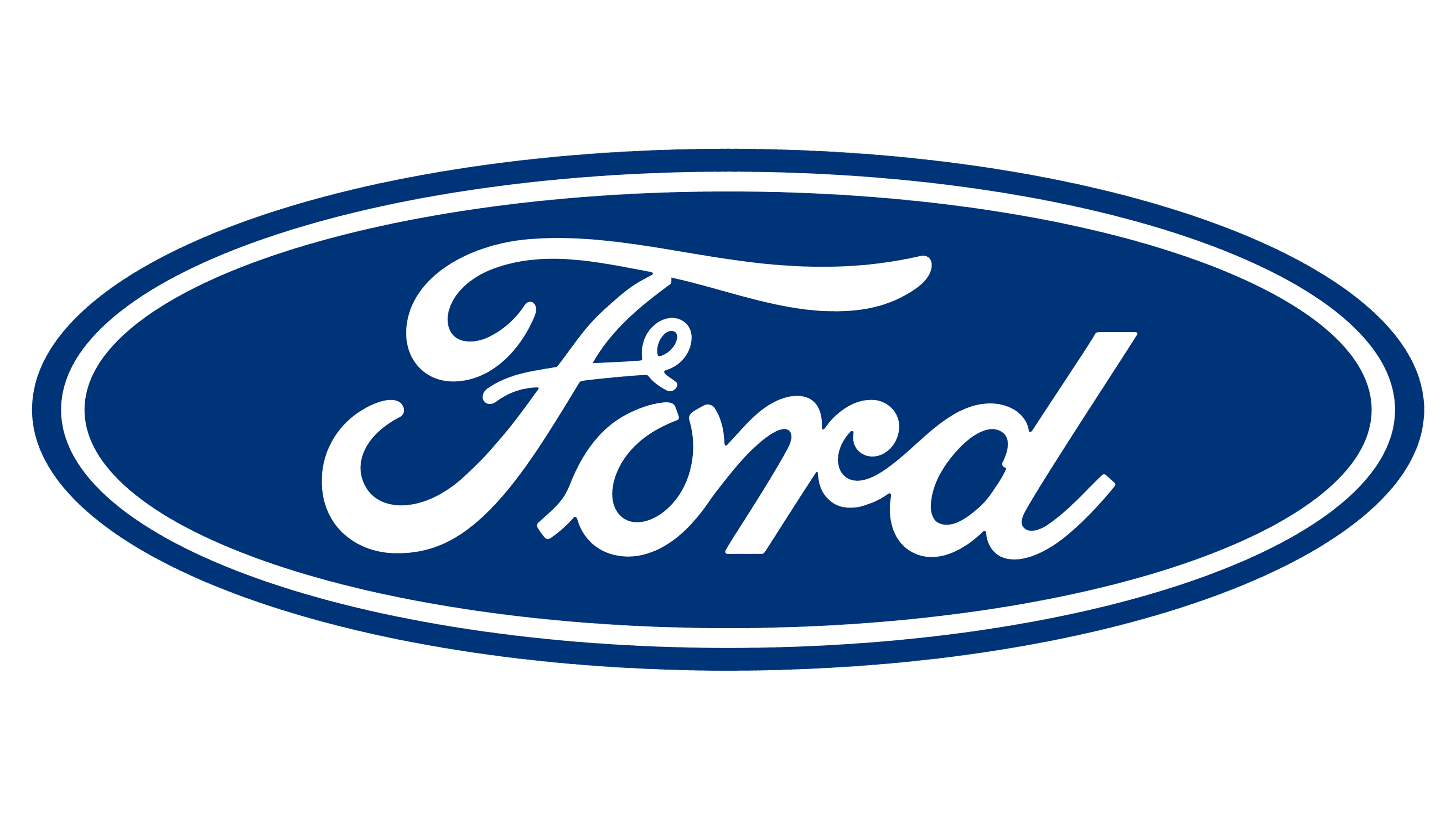 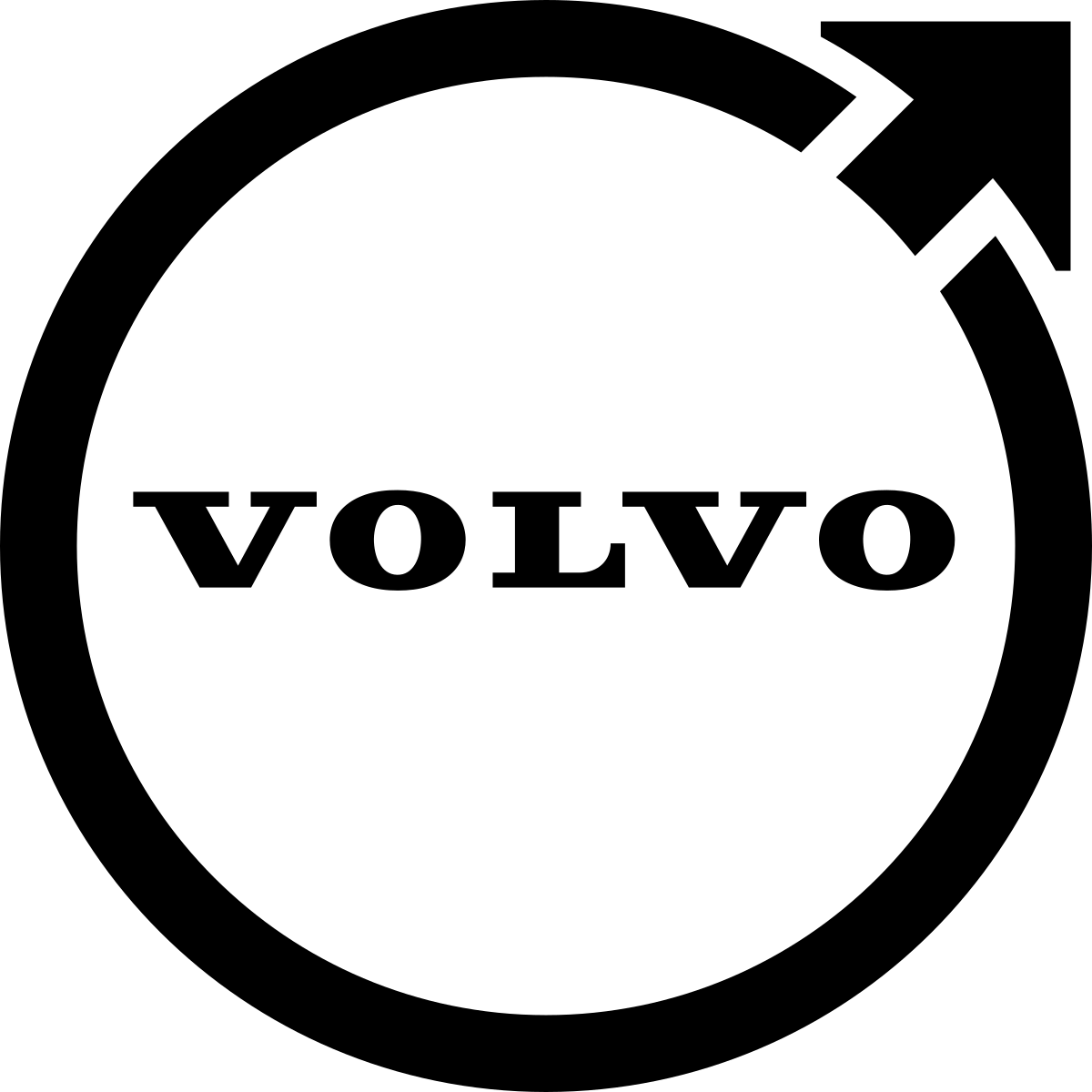 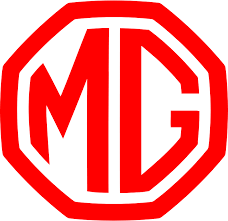 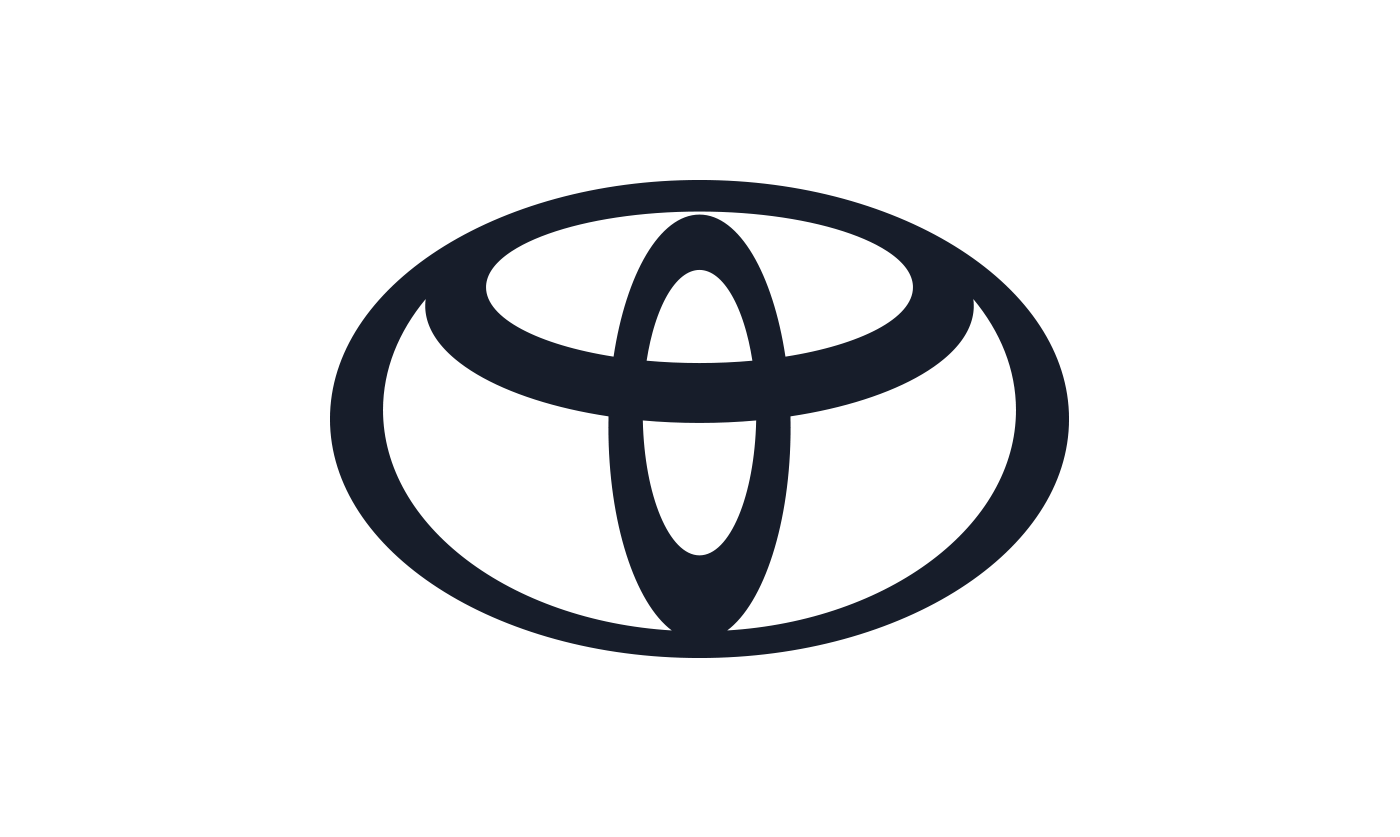 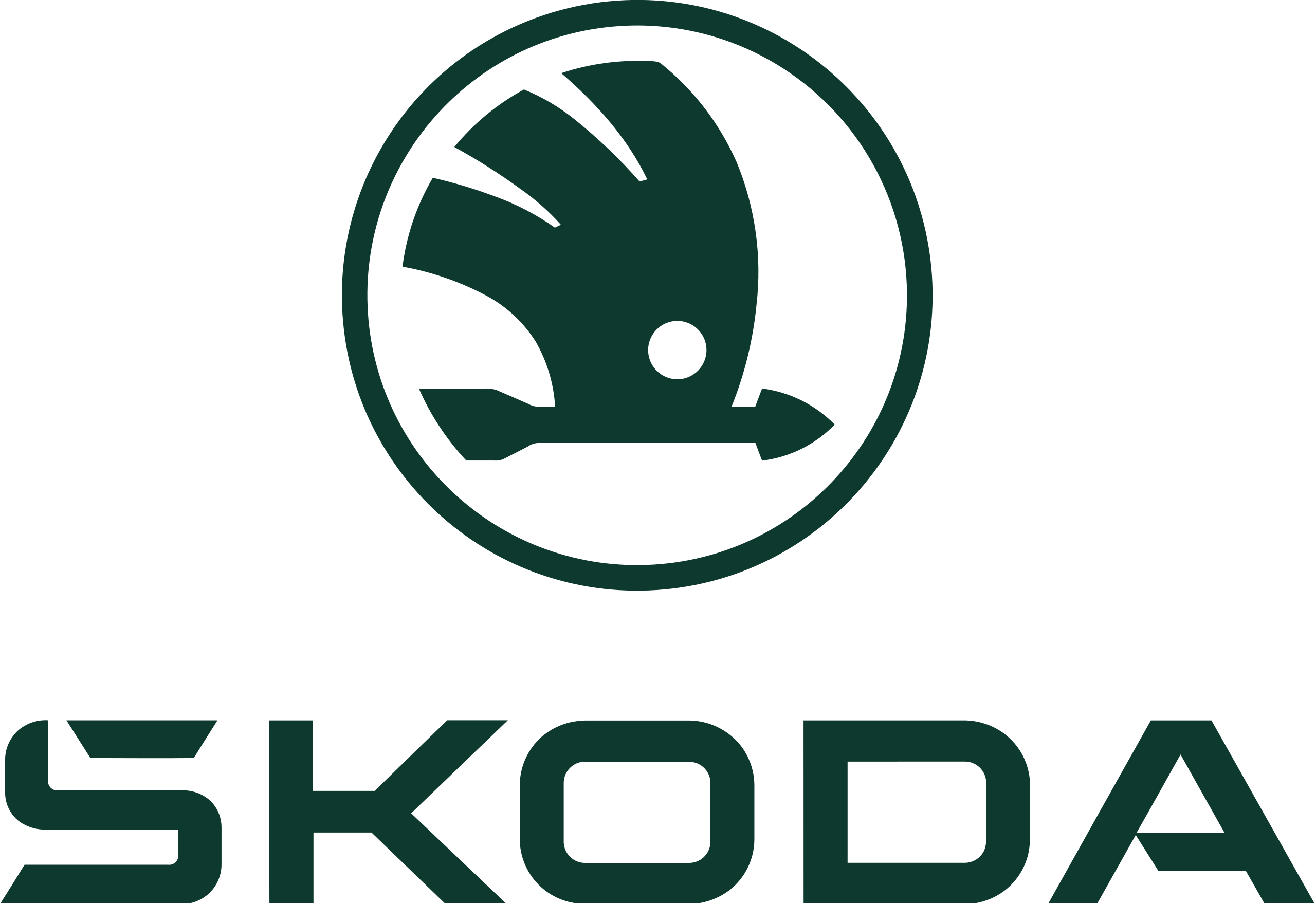 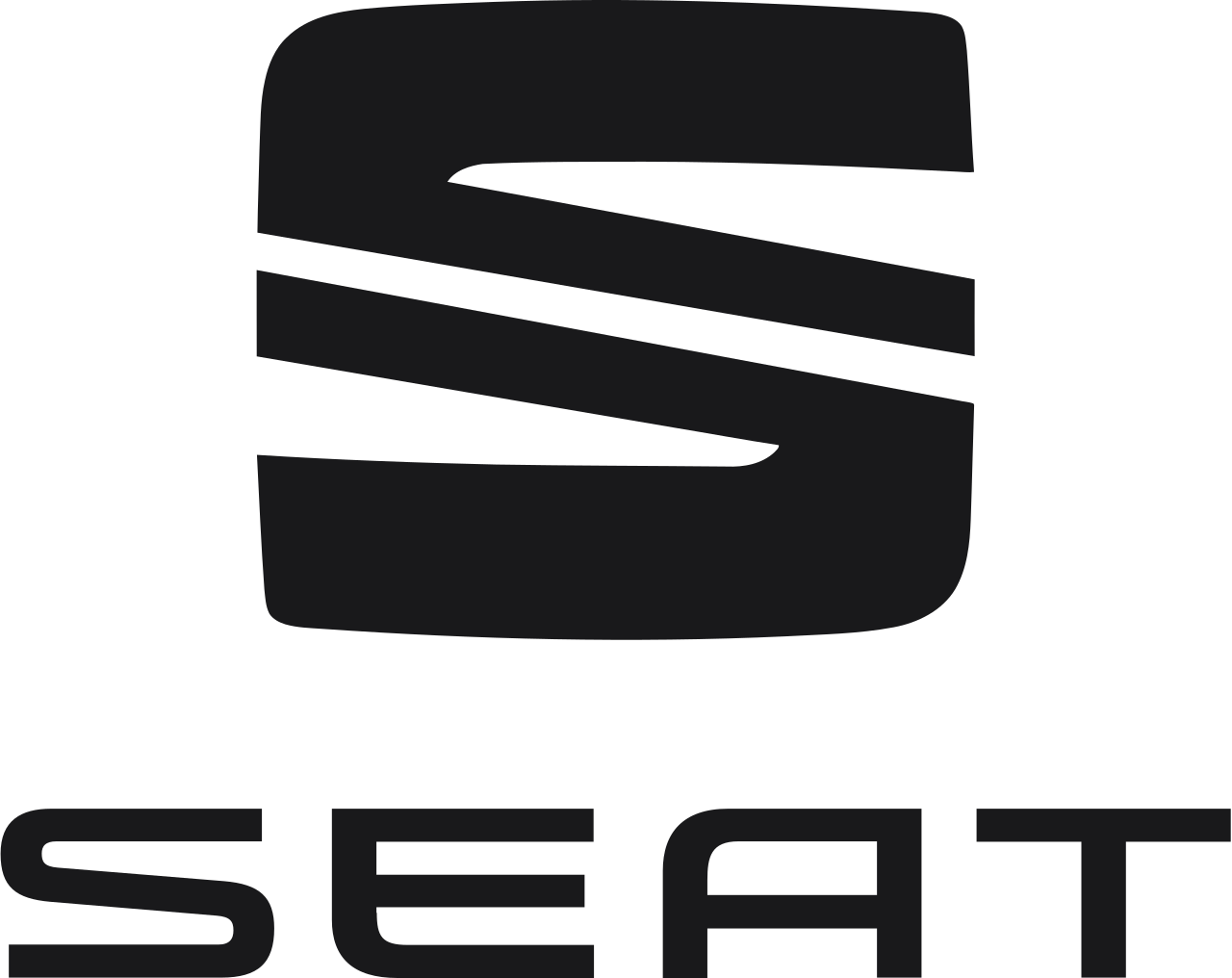 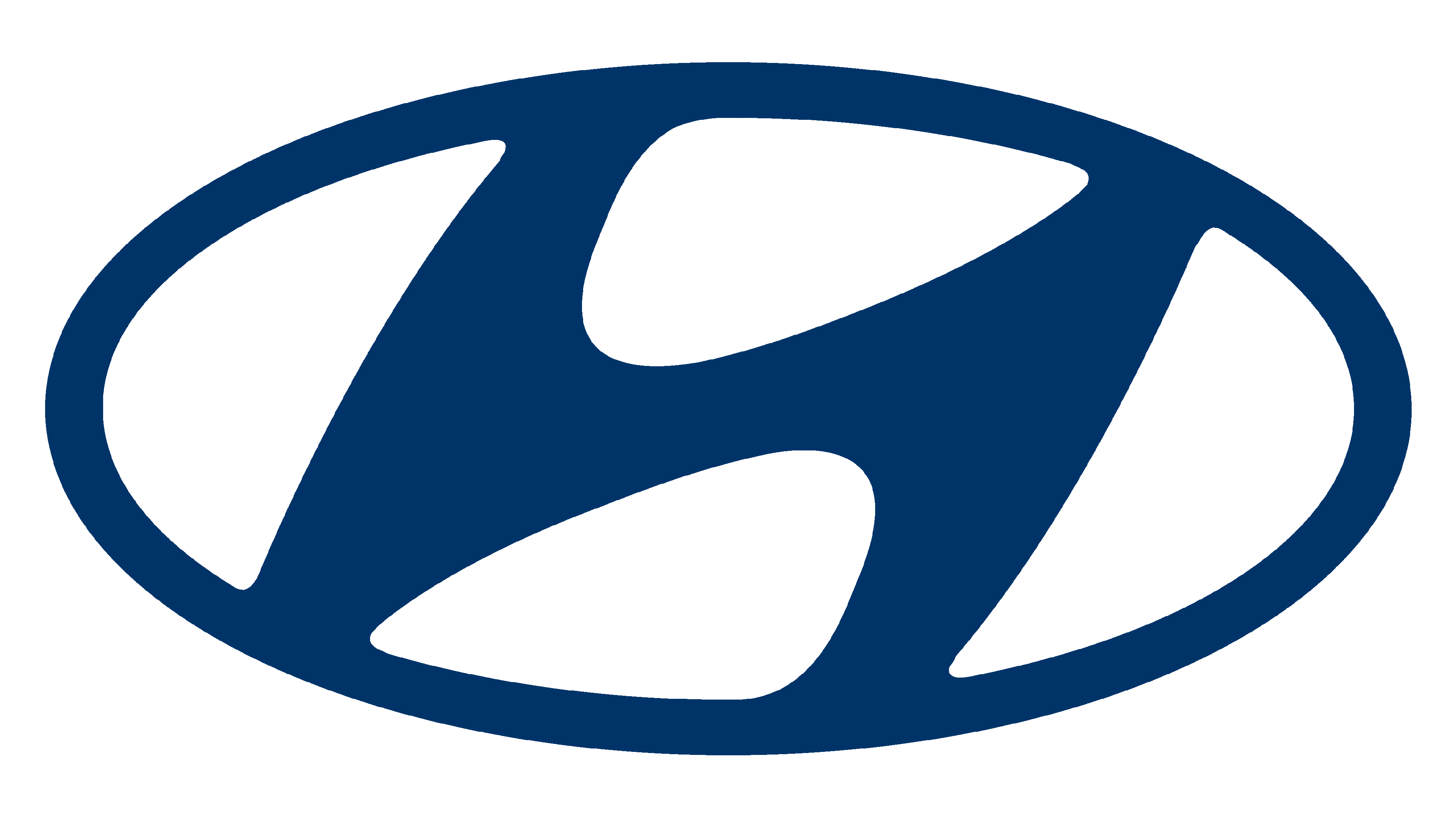 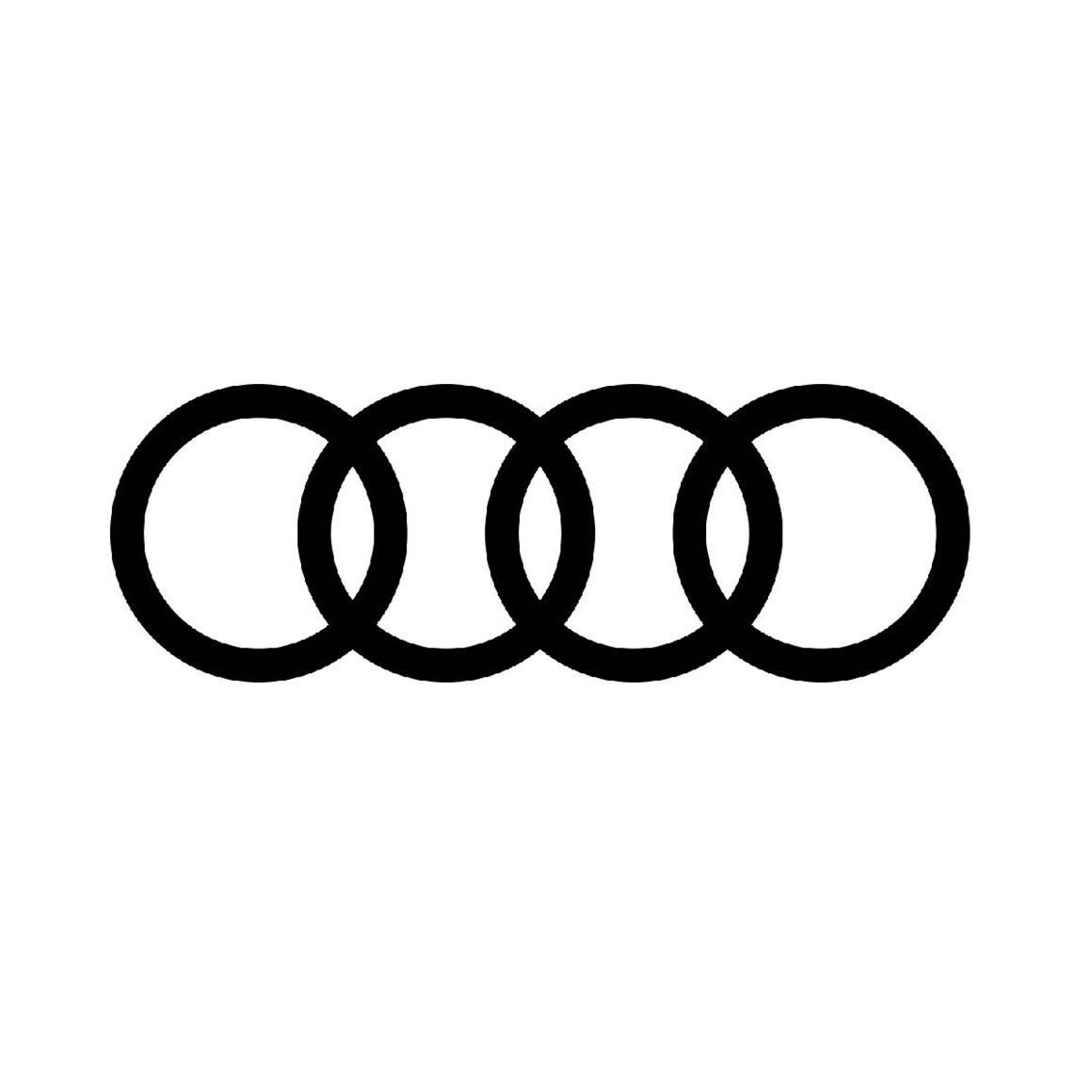 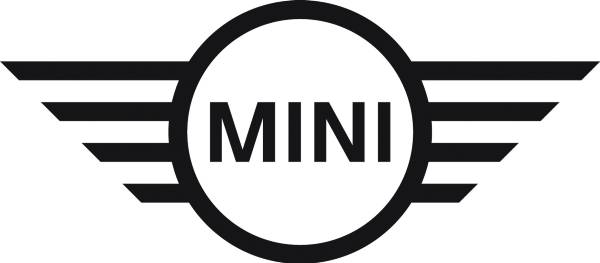 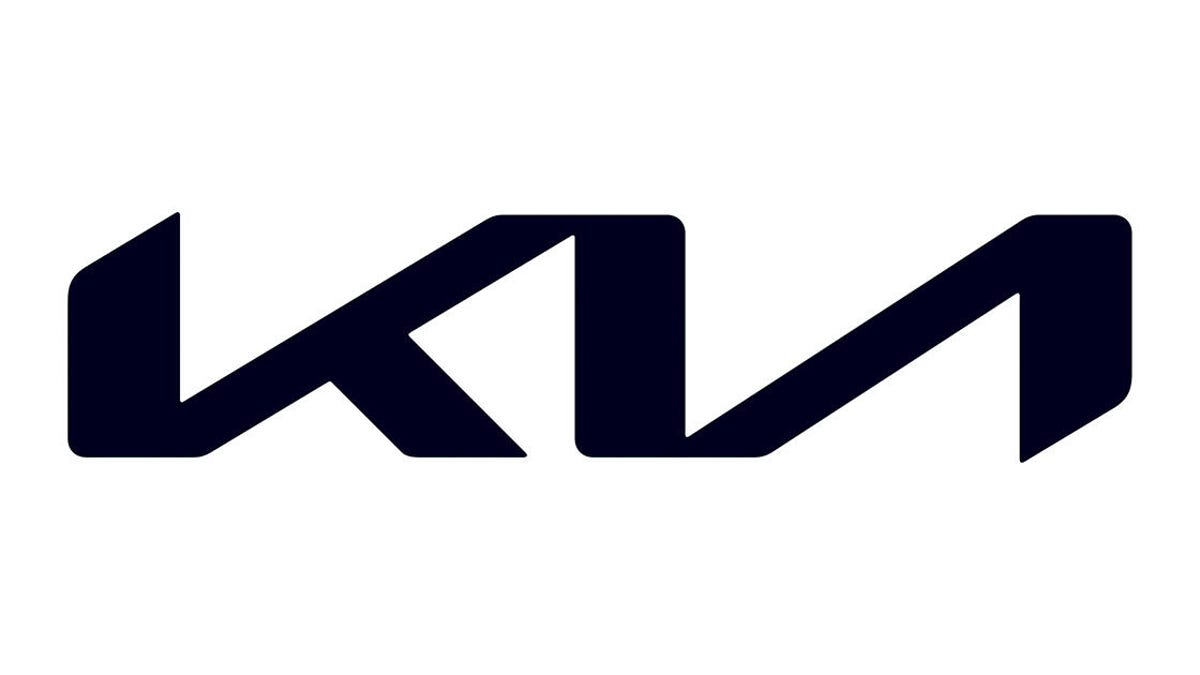 Source: Share of voice by ITV, 2022, adults, linear and sponsorship impacts (R/W), top 20 manufacturers by total impacts.
[Speaker Notes: In 2022, sponsorship was used by 7 of the top 10 manufacturers, based on total impacts.]
Sponsorship can significantly boost TV share of voice
Share of TV voice vs share of new car registrations
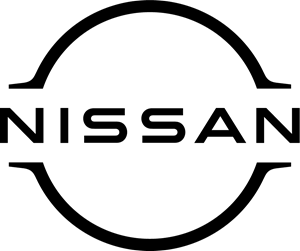 Linear & Sponsorship H1 2023
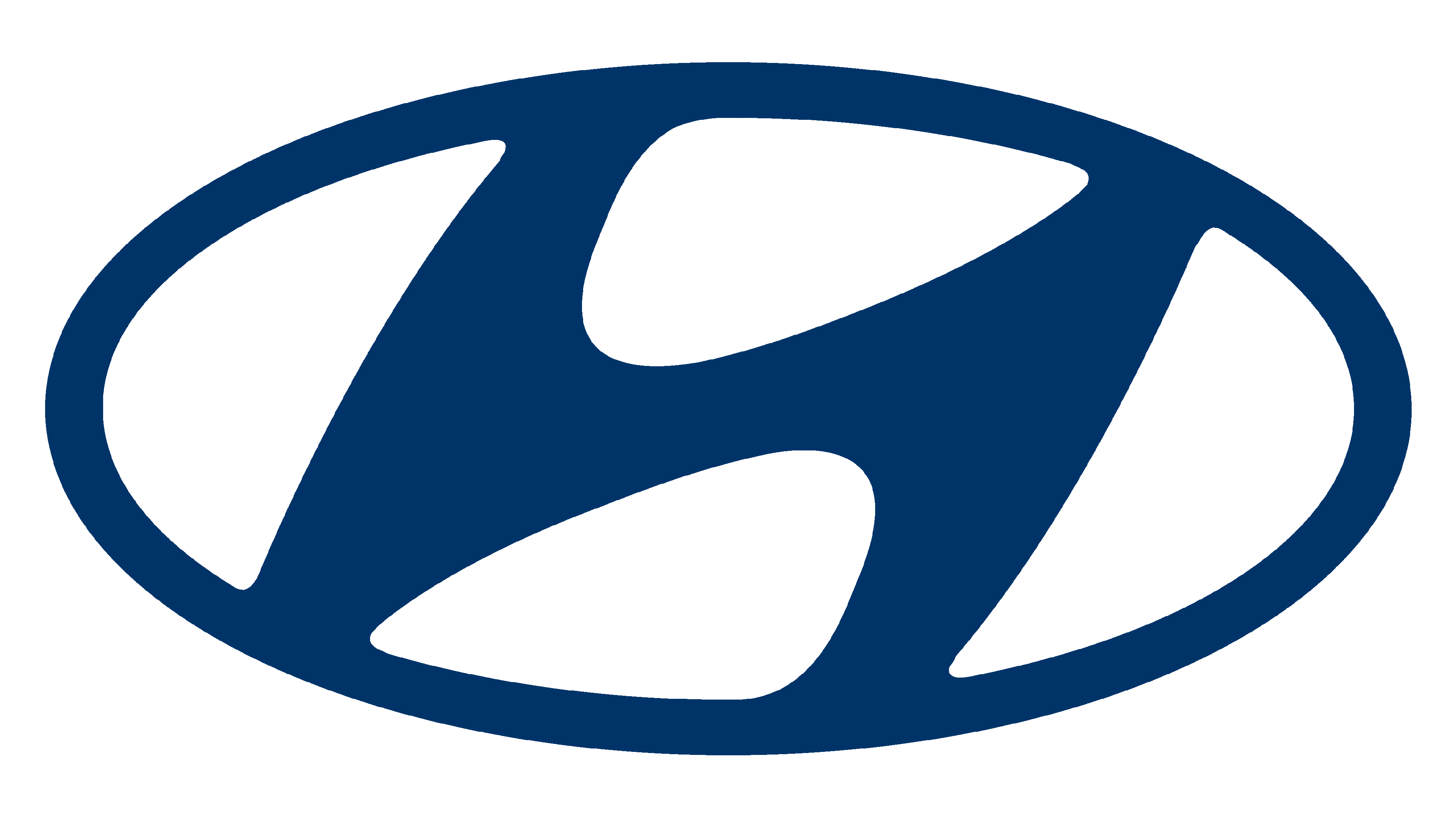 Linear Only H1 2023
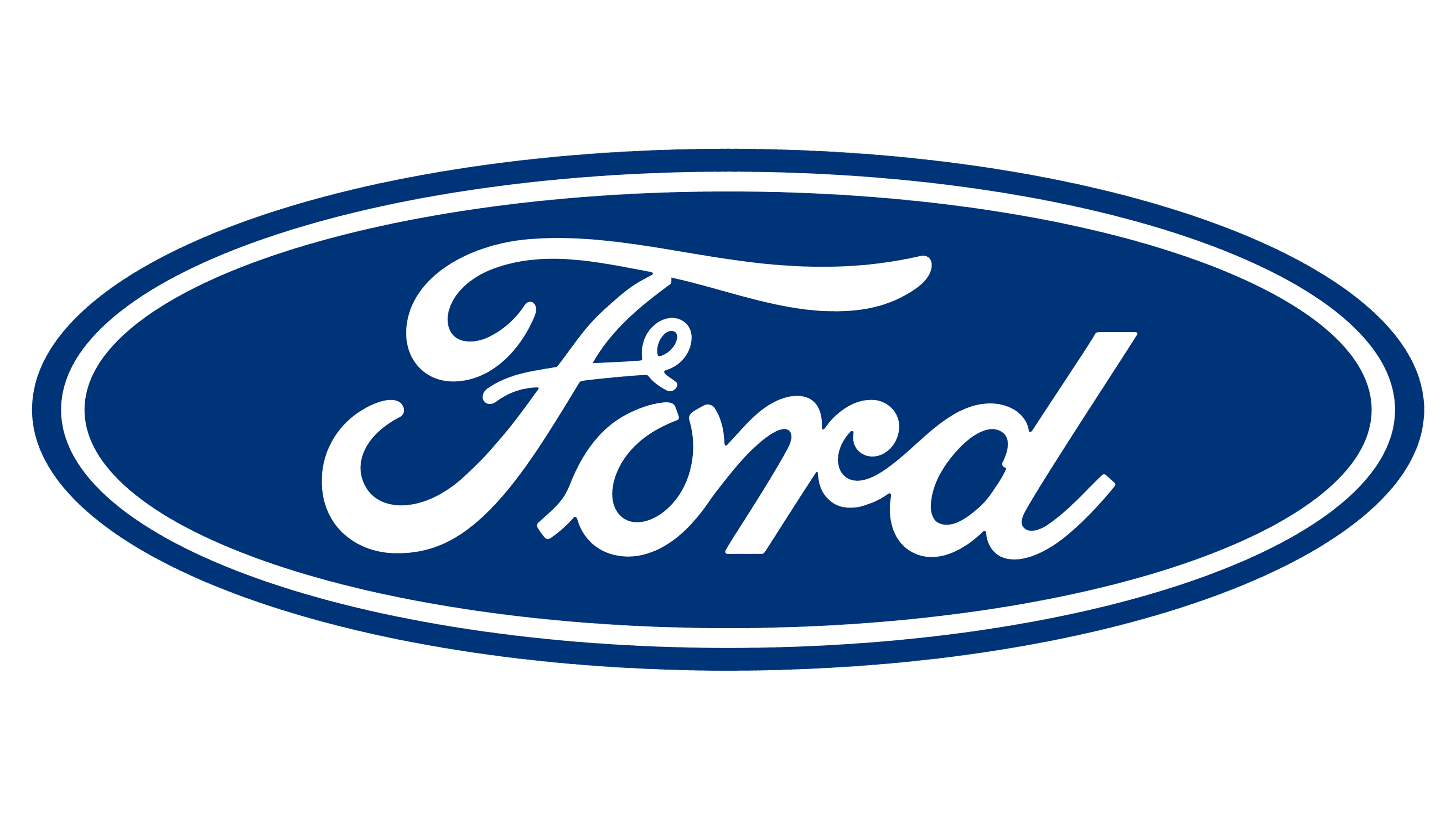 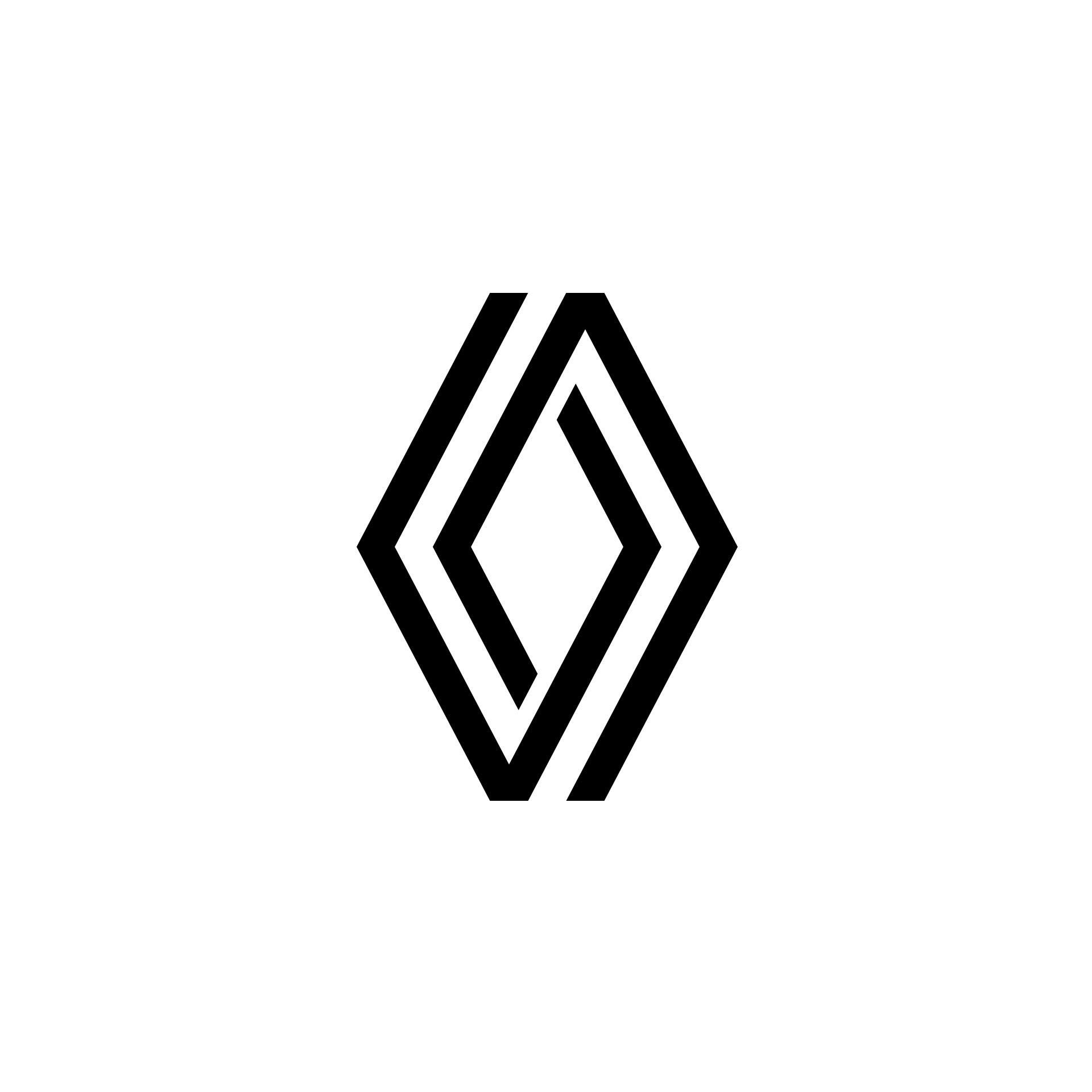 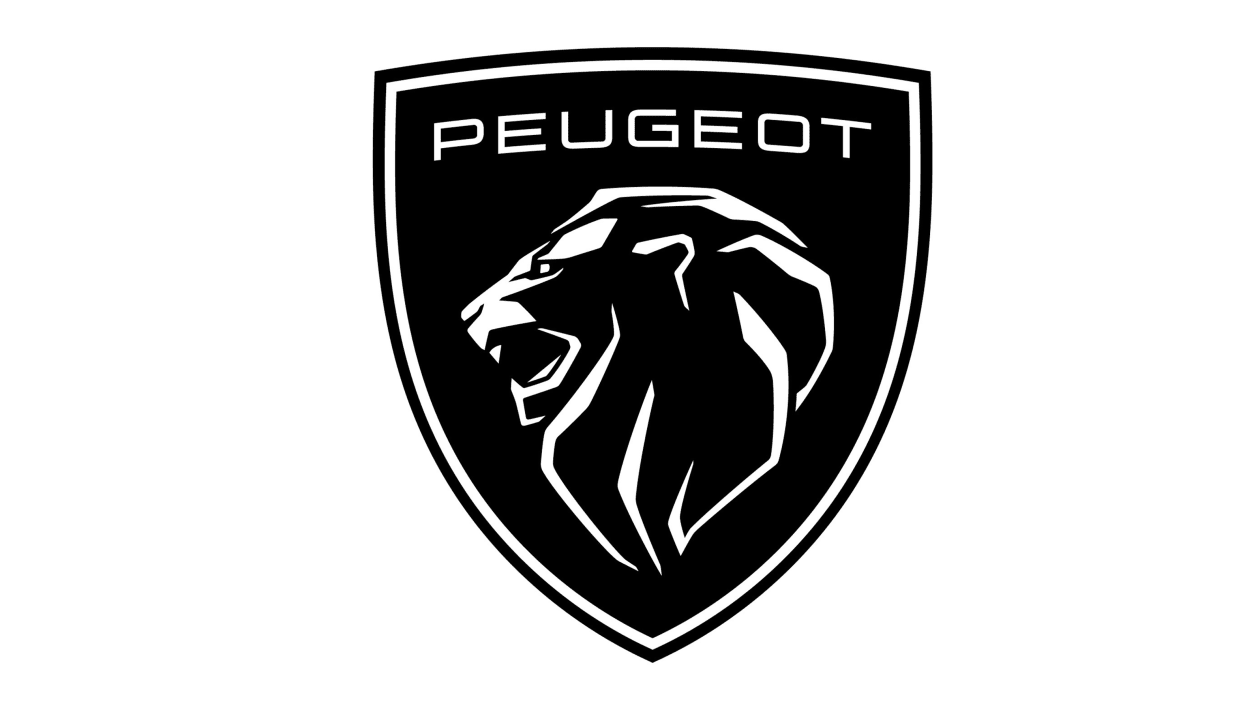 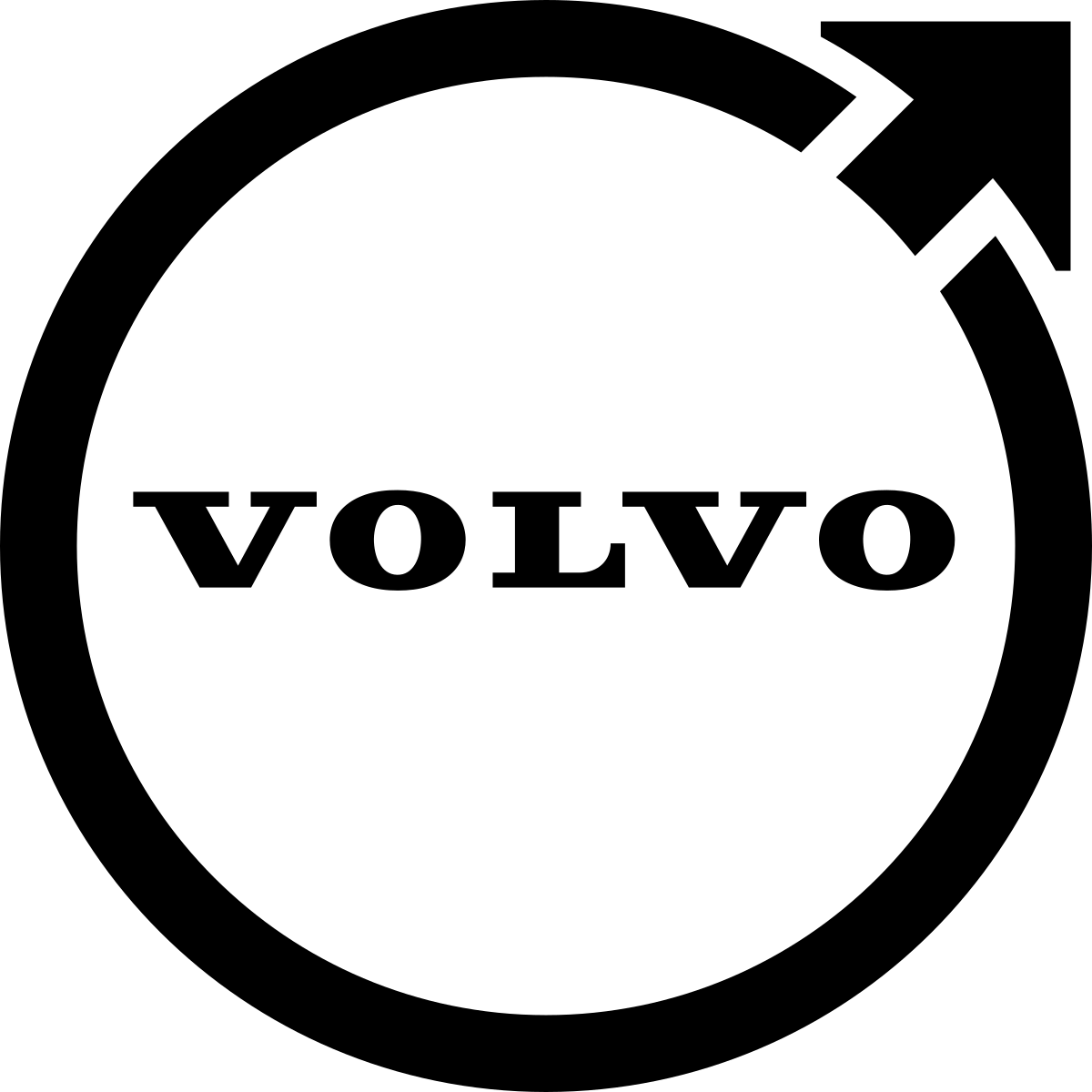 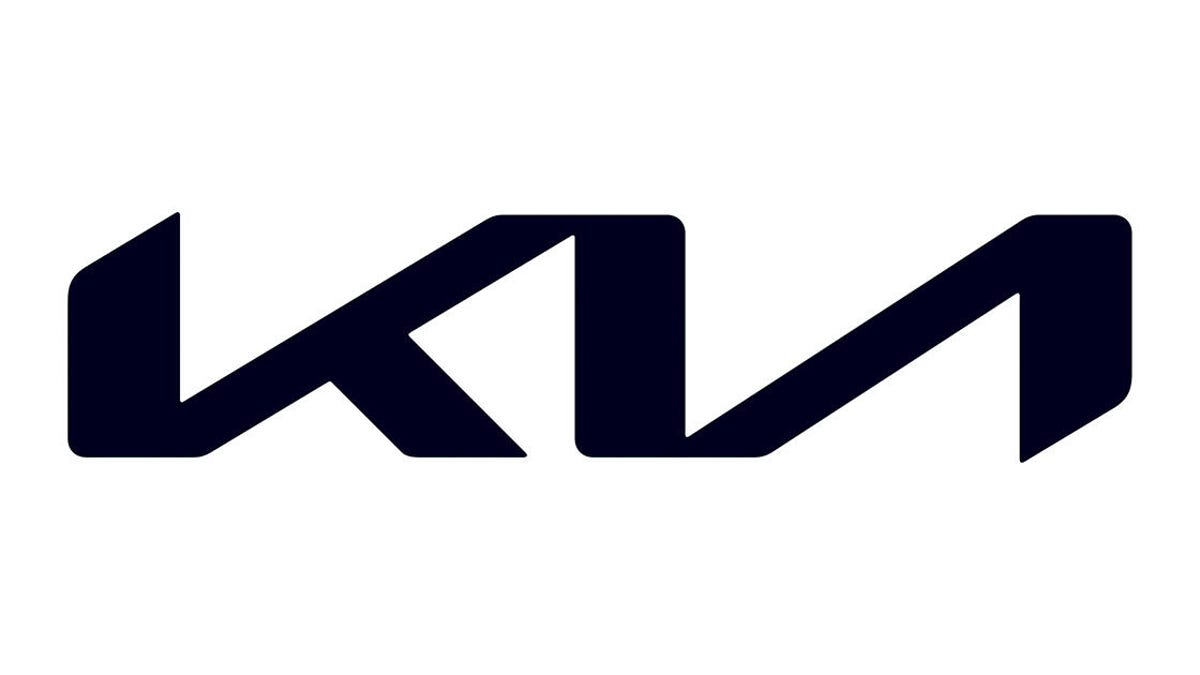 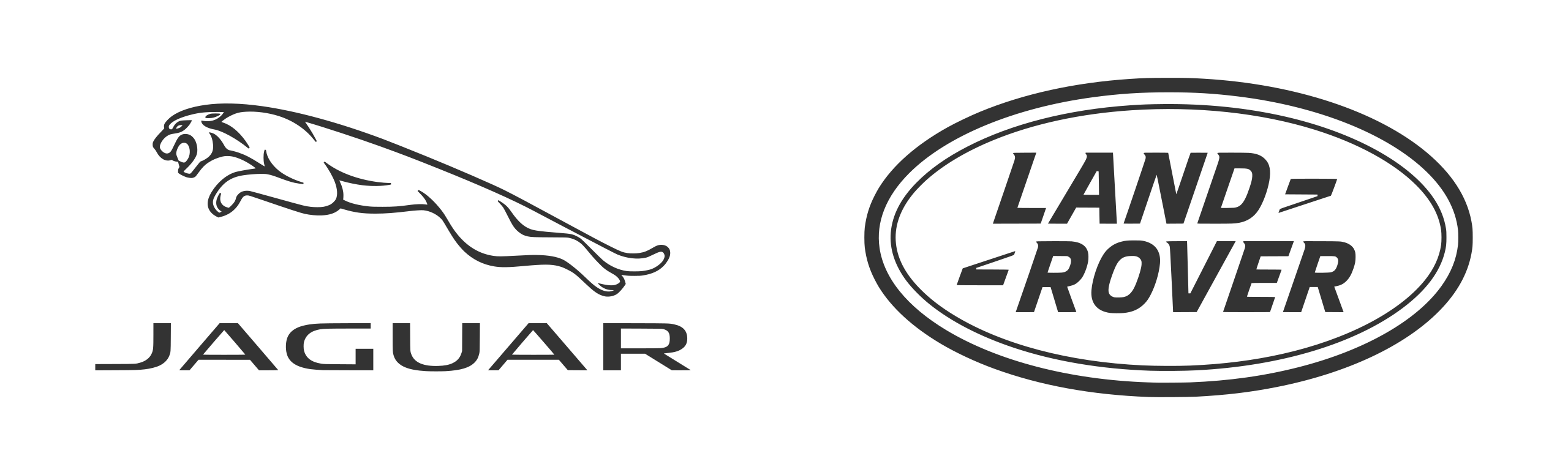 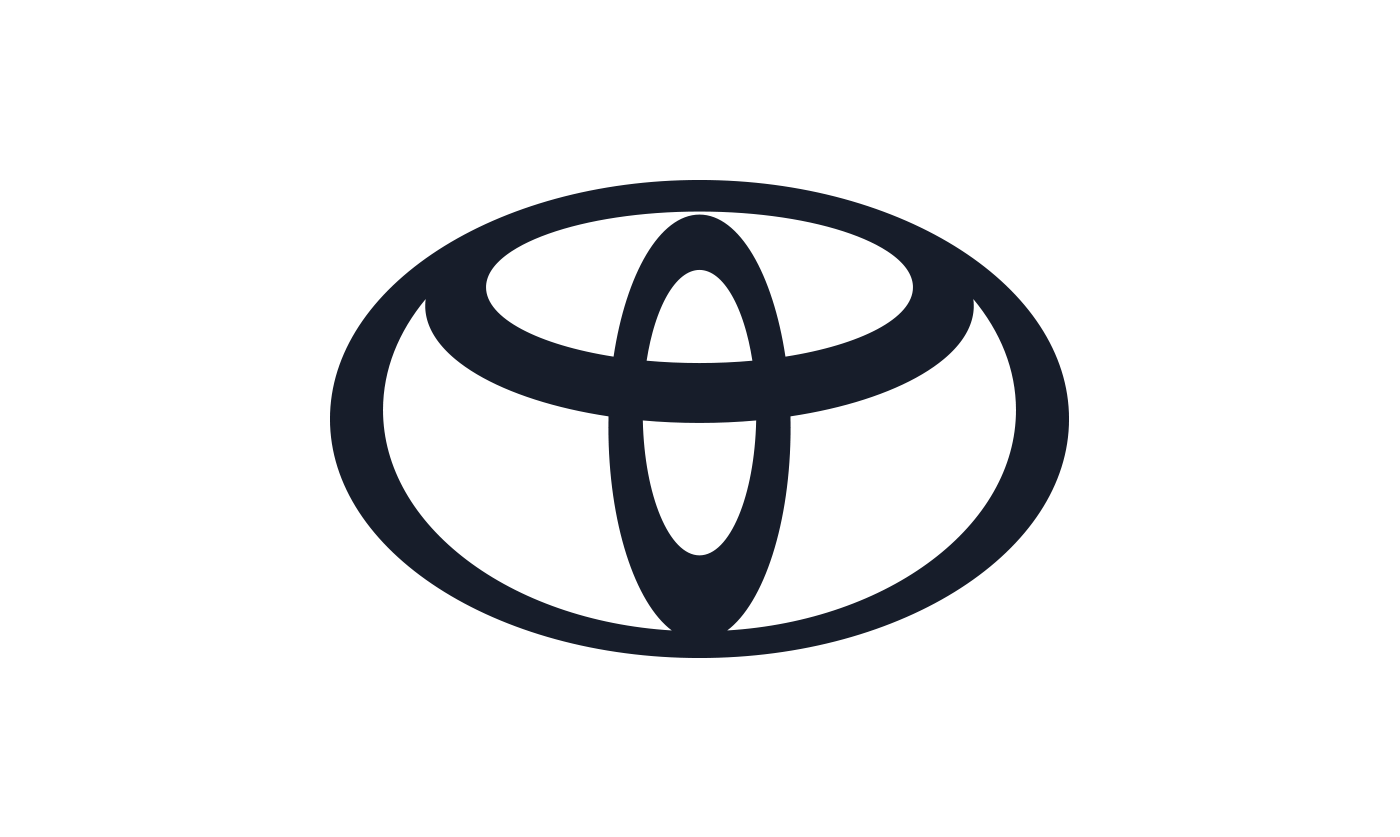 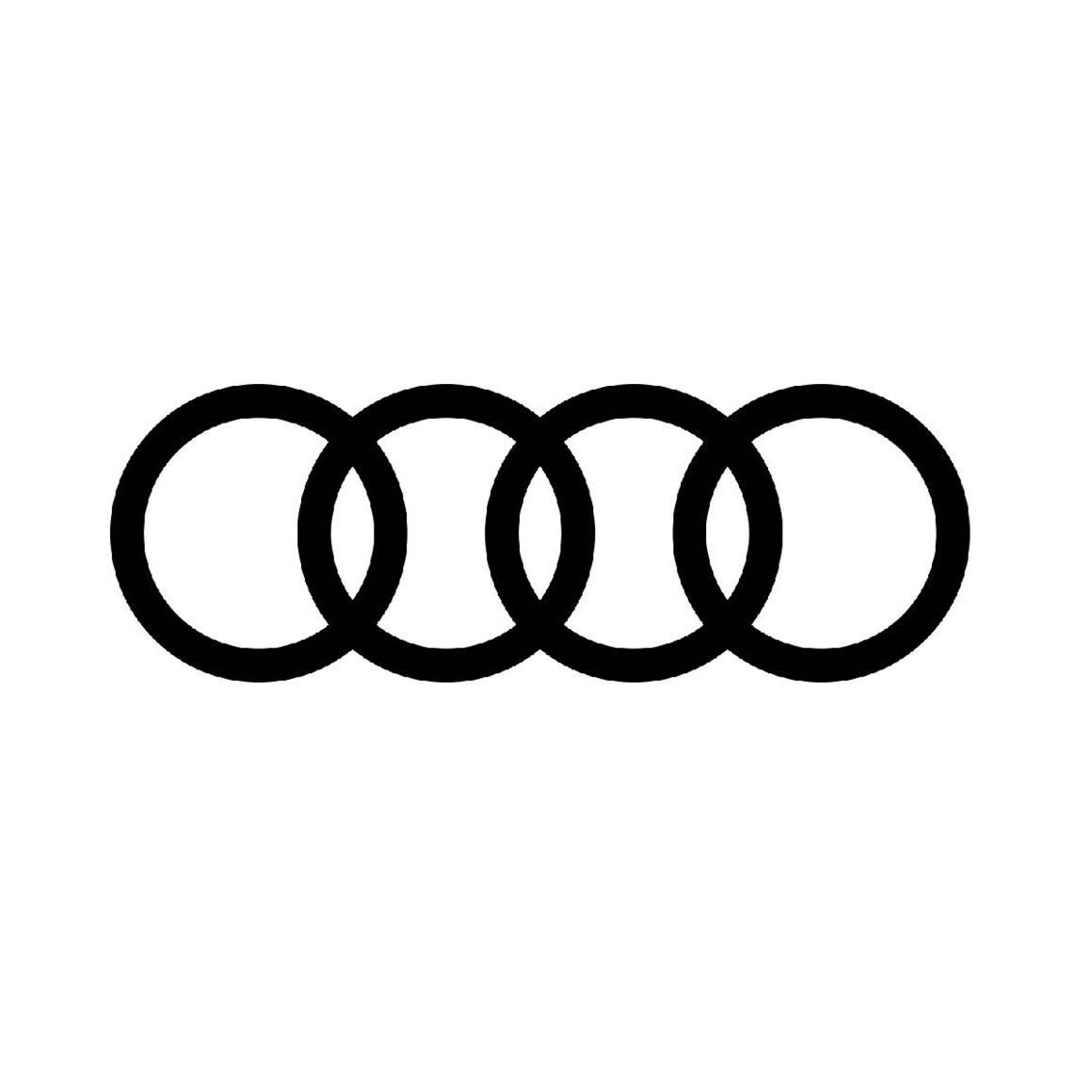 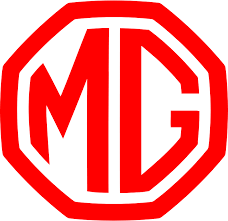 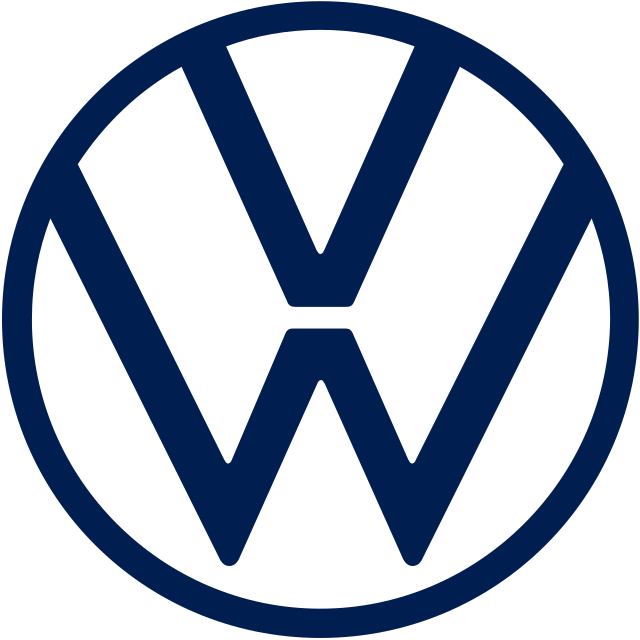 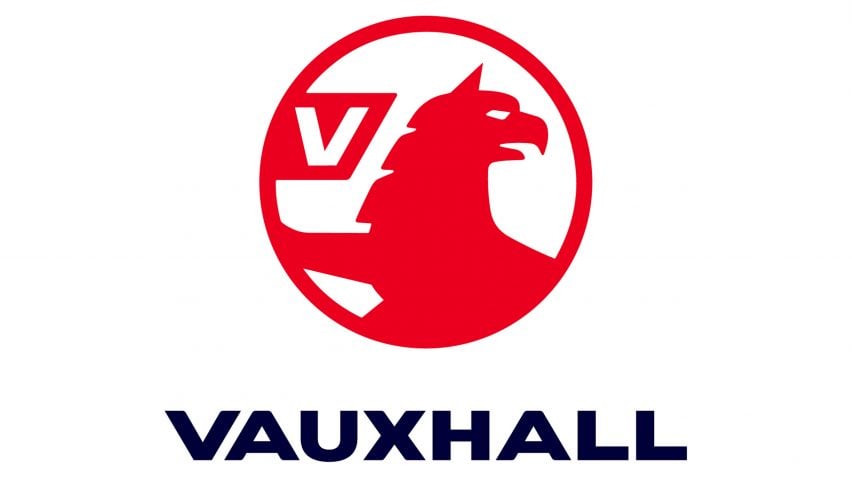 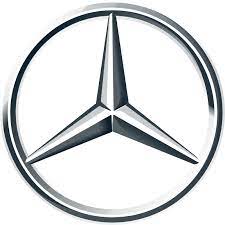 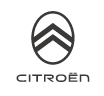 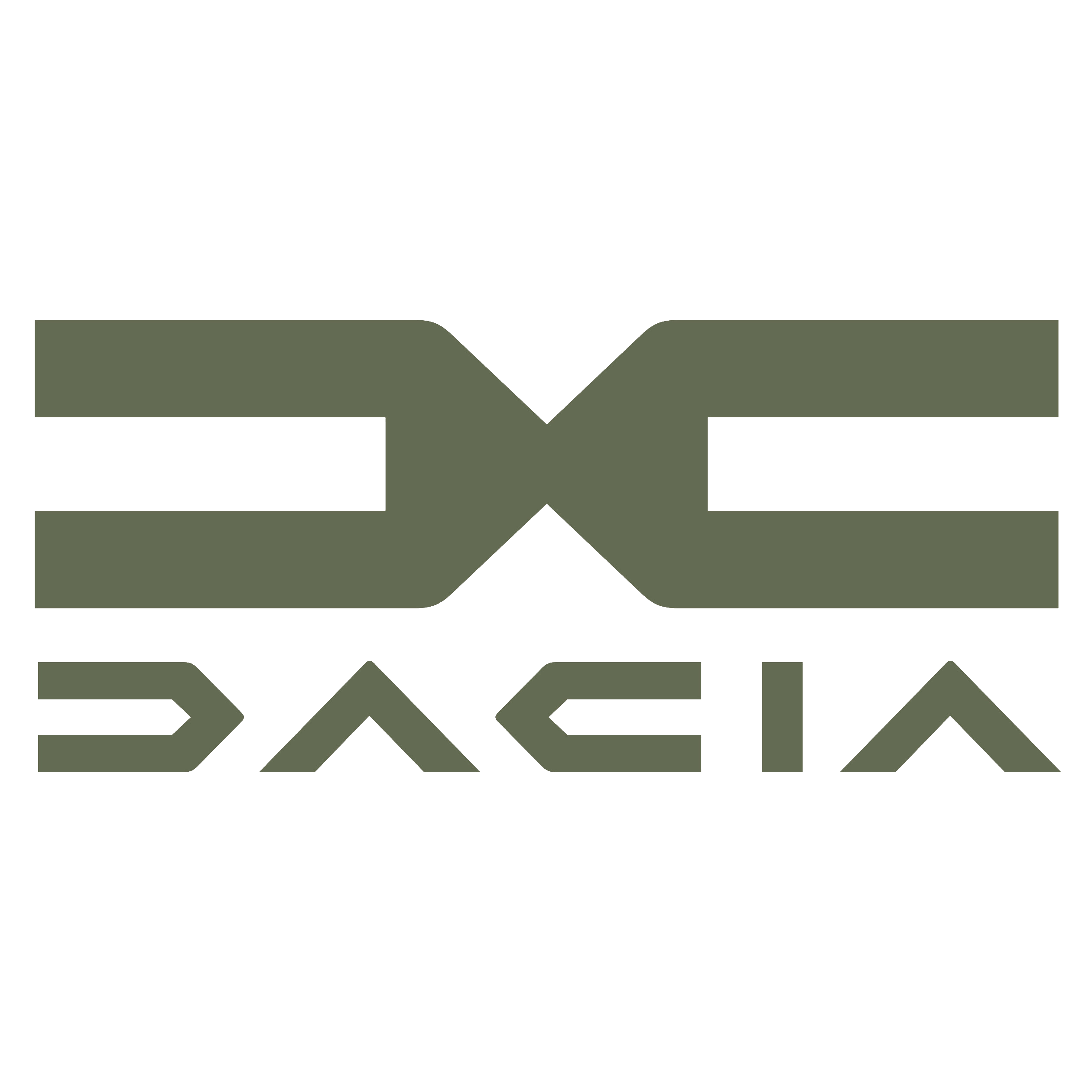 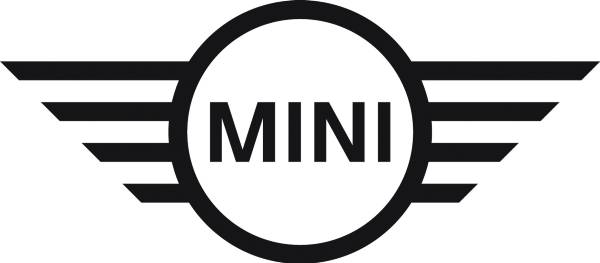 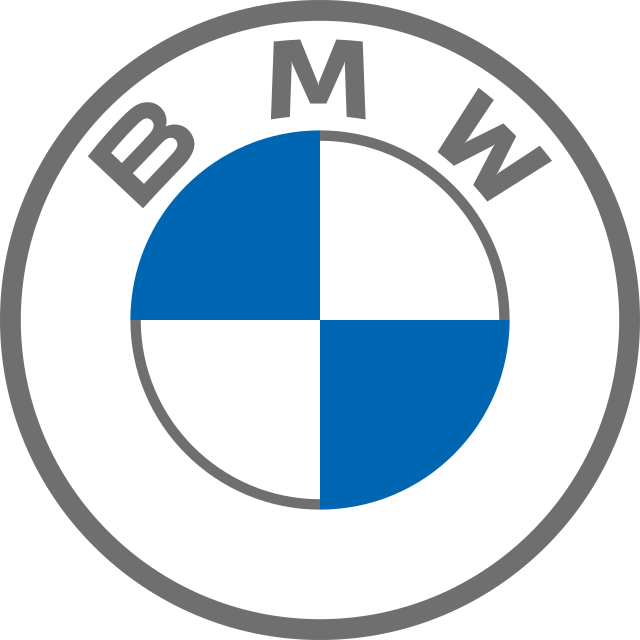 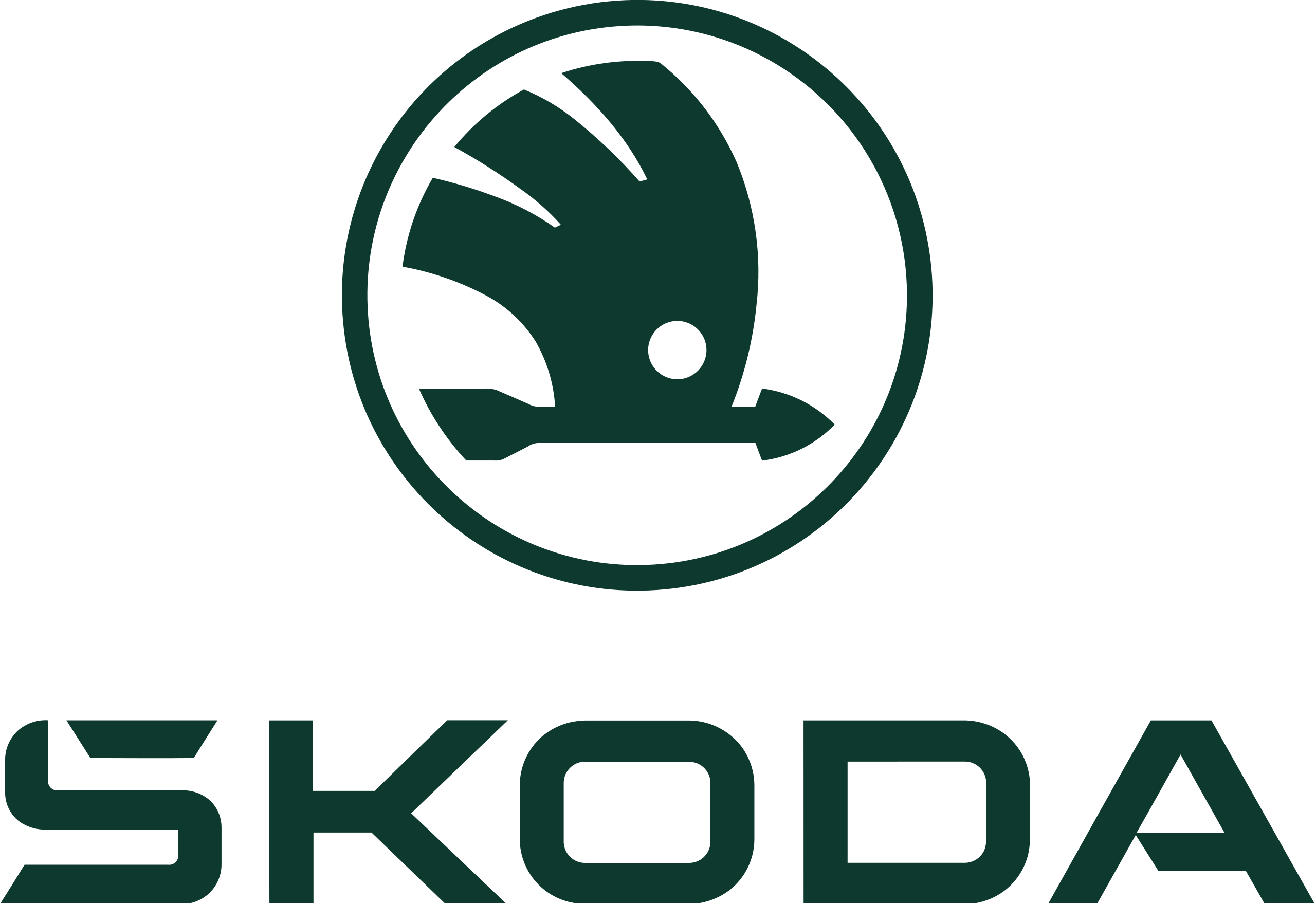 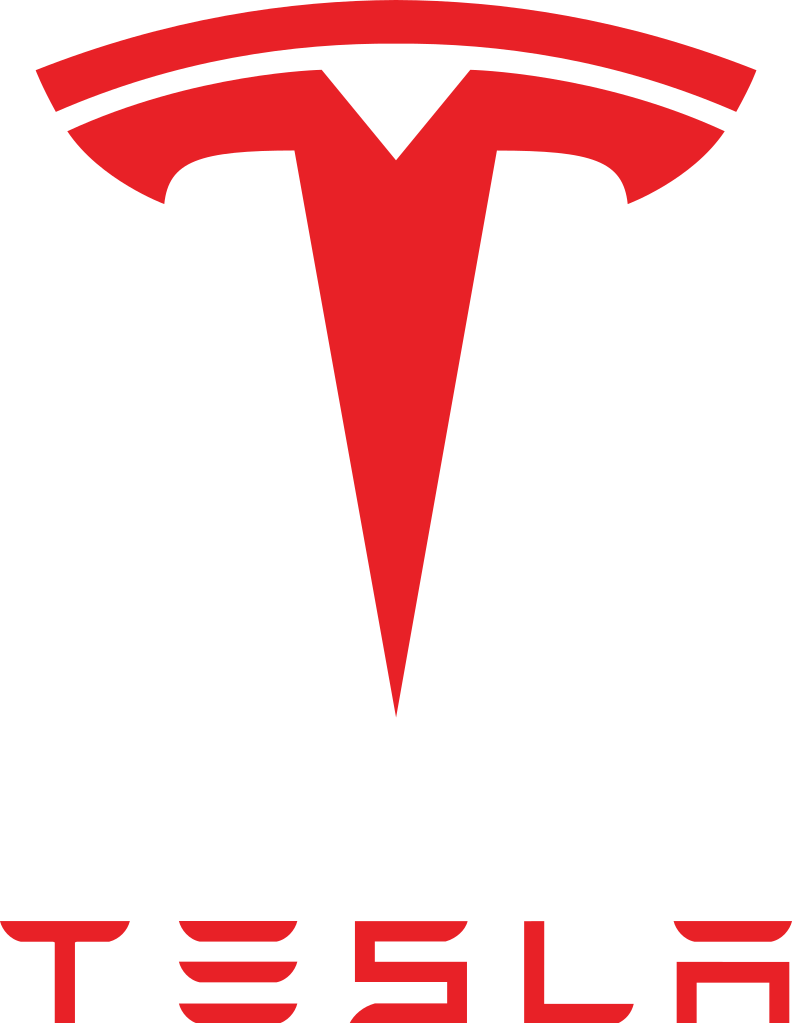 Source: Share of voice by ITV, H1 2023, adults, linear & sponsorship impacts (R/W), SMMT, top 20 manufacturers by 2022 sales.
[Speaker Notes: Sponsorship can significantly boost TV share of voice. In the first half of 2023, from the top 20 manufacturers (by 2022 sales), six used sponsorship to increase their share of voice. Ford, Hyundai and Volvo doubled their share of voice through using sponsorship.]
Nissan and Hyundai leading TV share of voice
Share of TV voice vs share of new car registrations
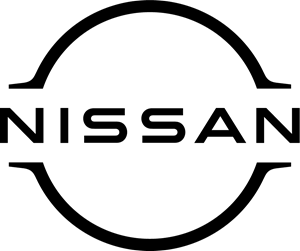 Linear & Sponsorship H1 2023
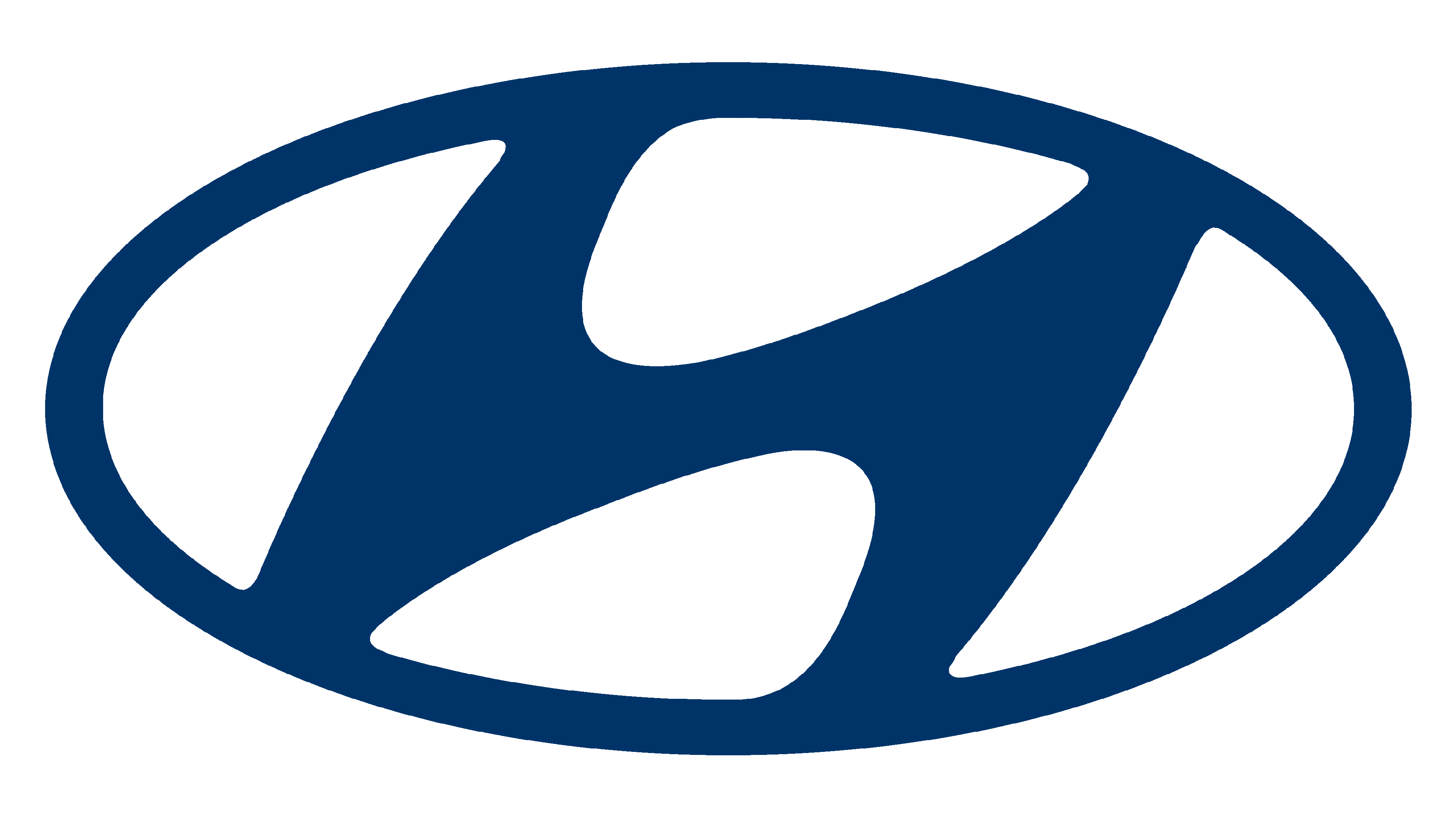 Linear & Sponsorship 2018 to 2022 (H1 only)
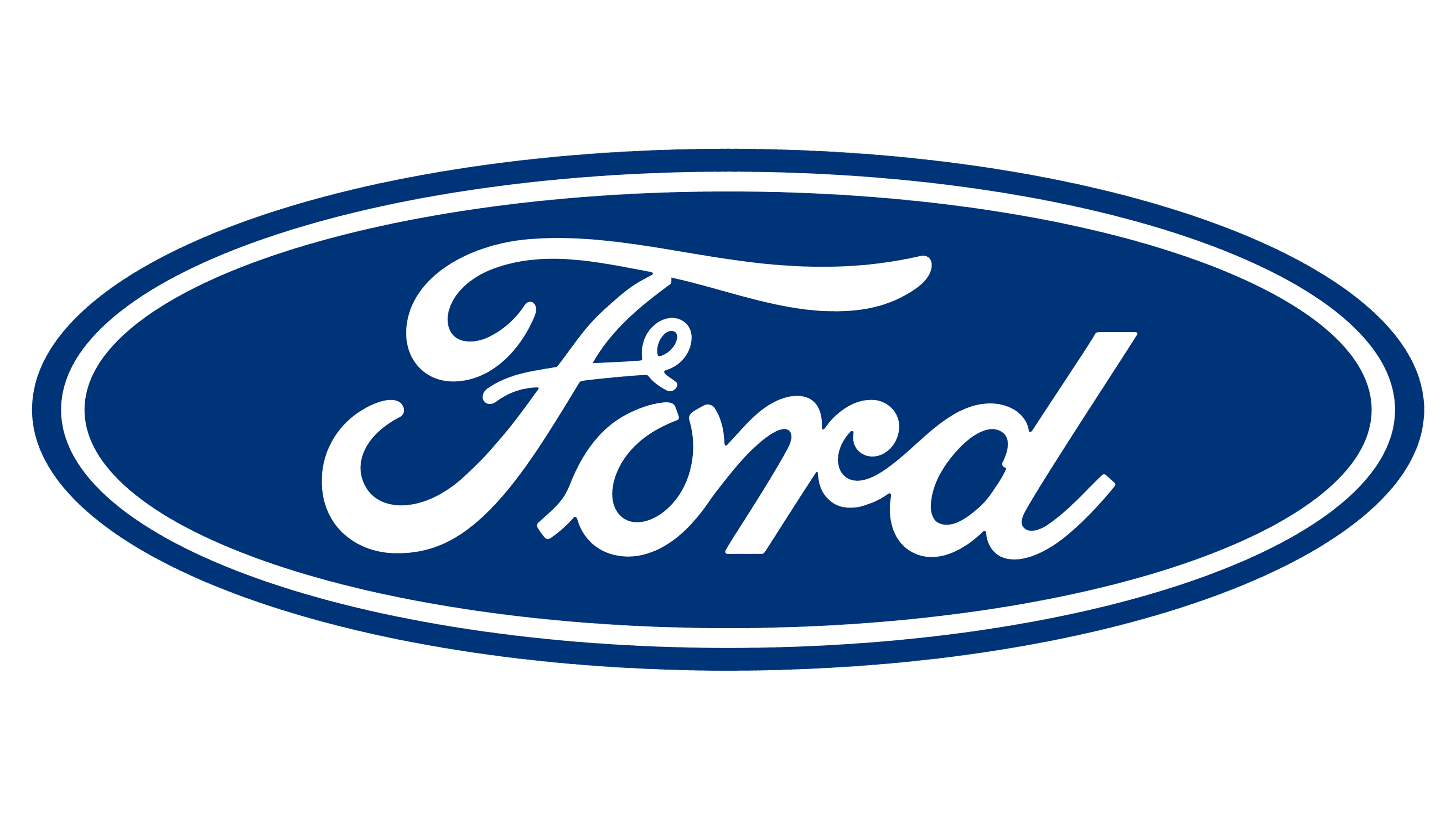 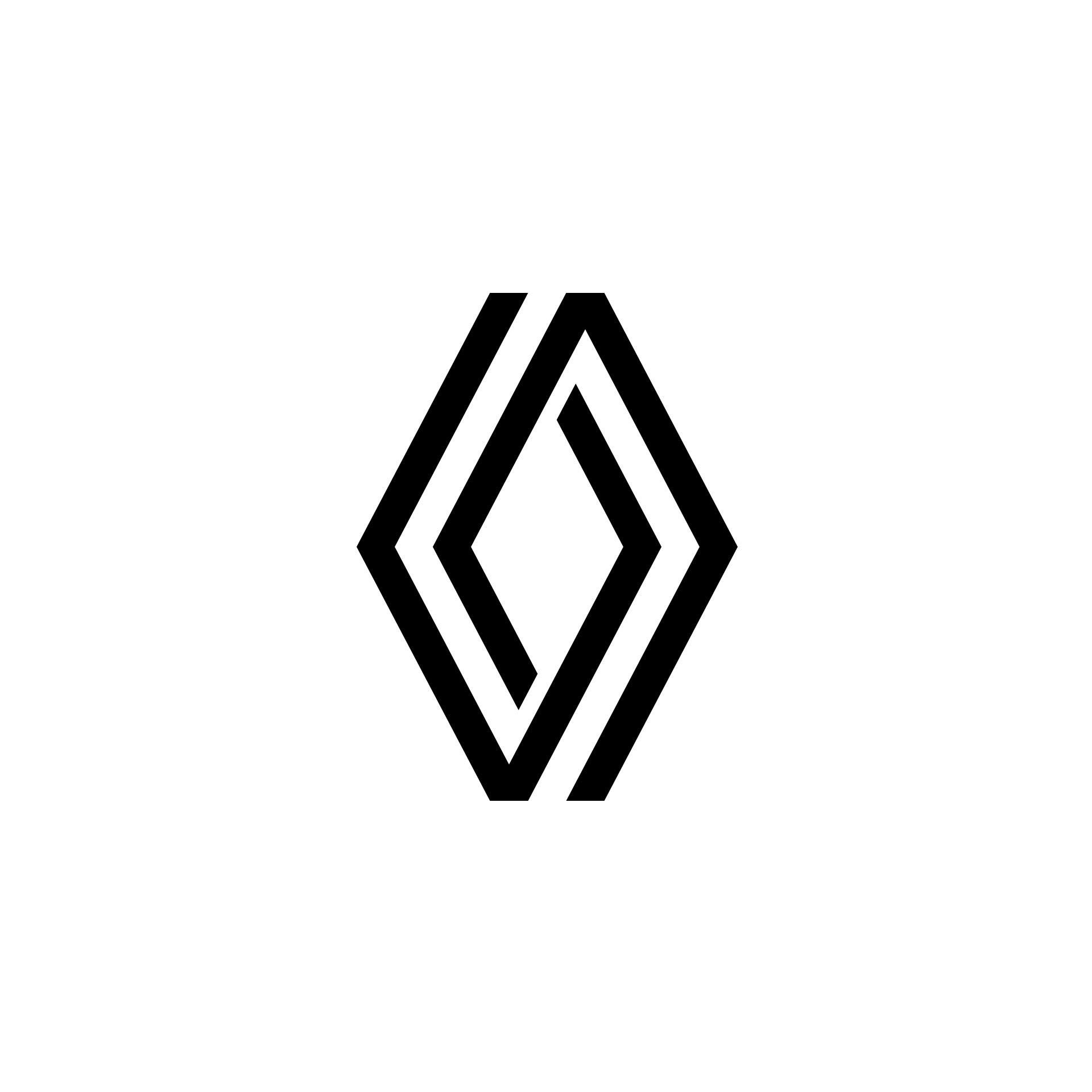 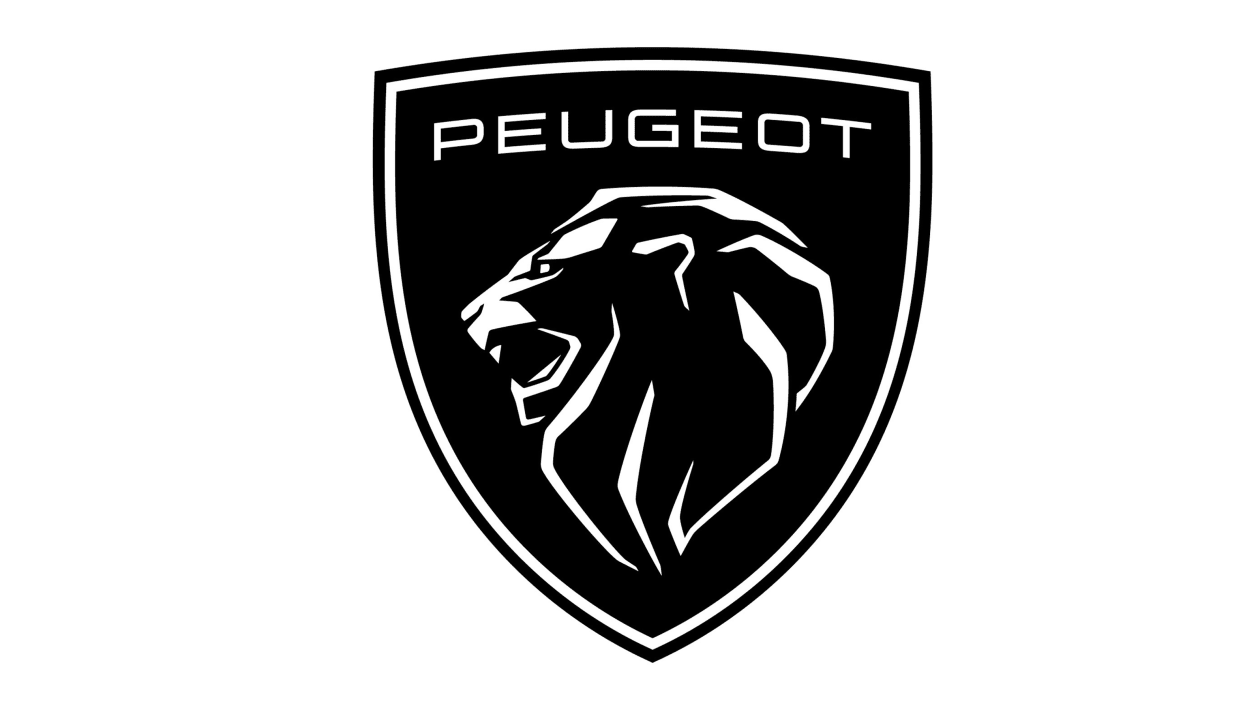 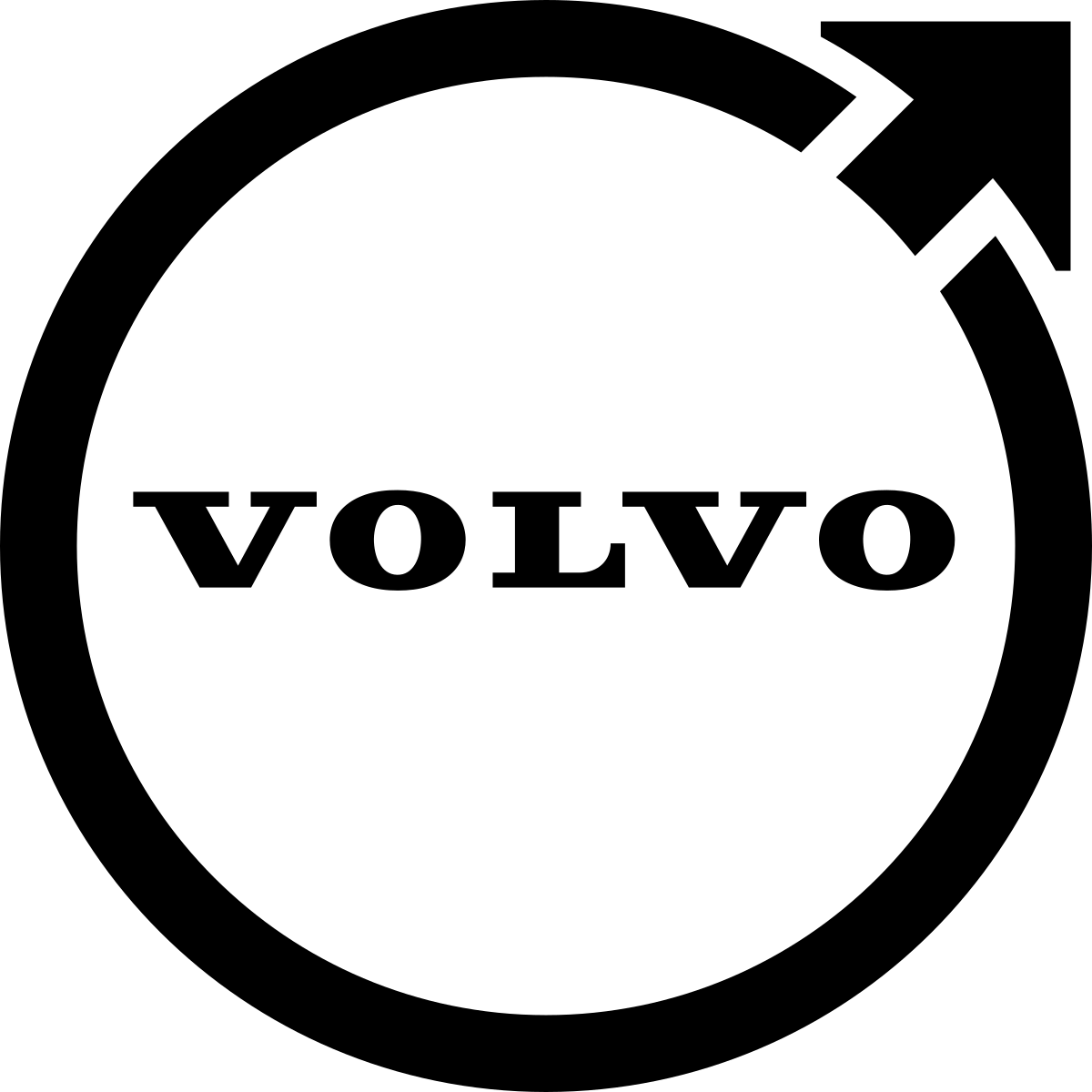 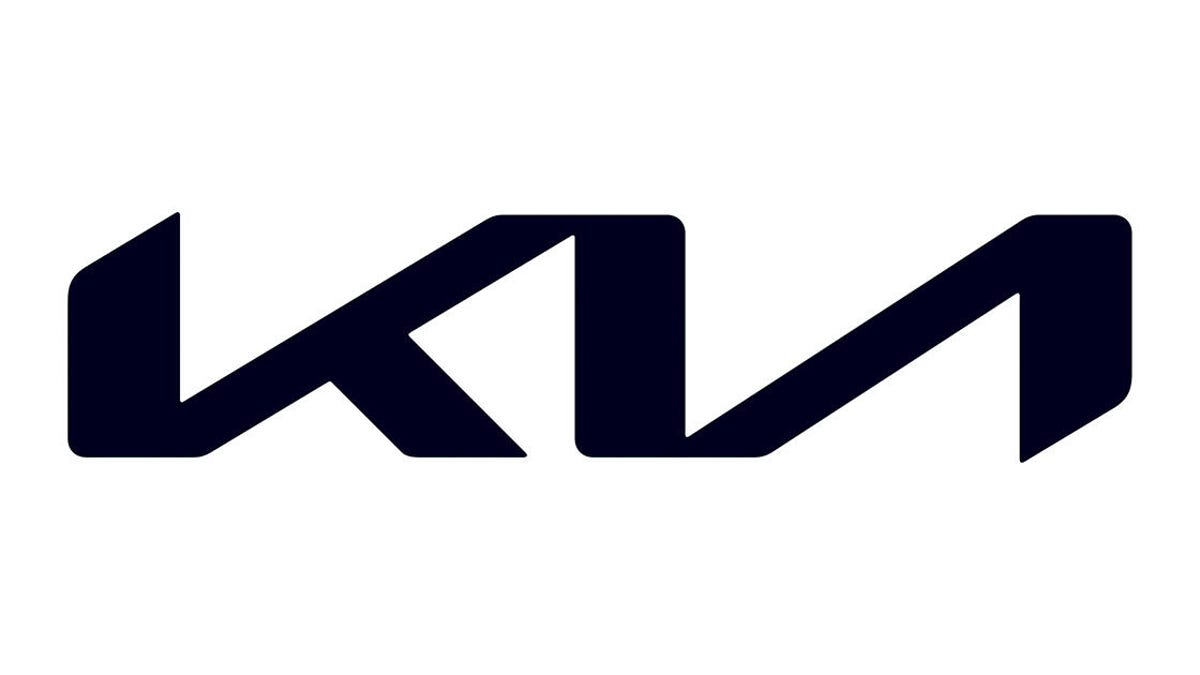 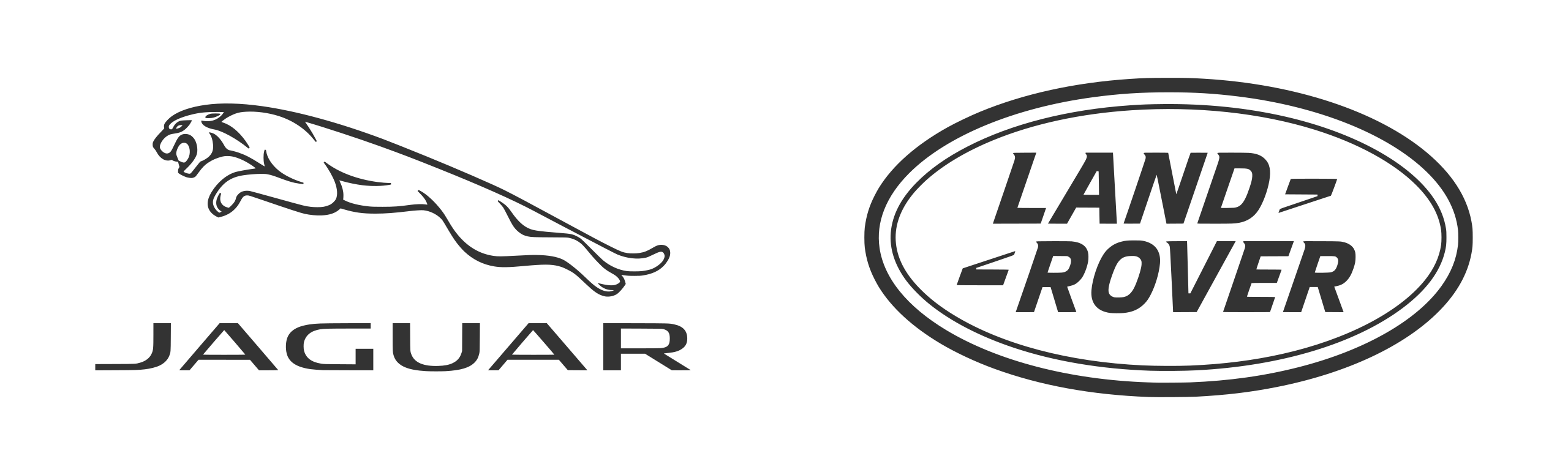 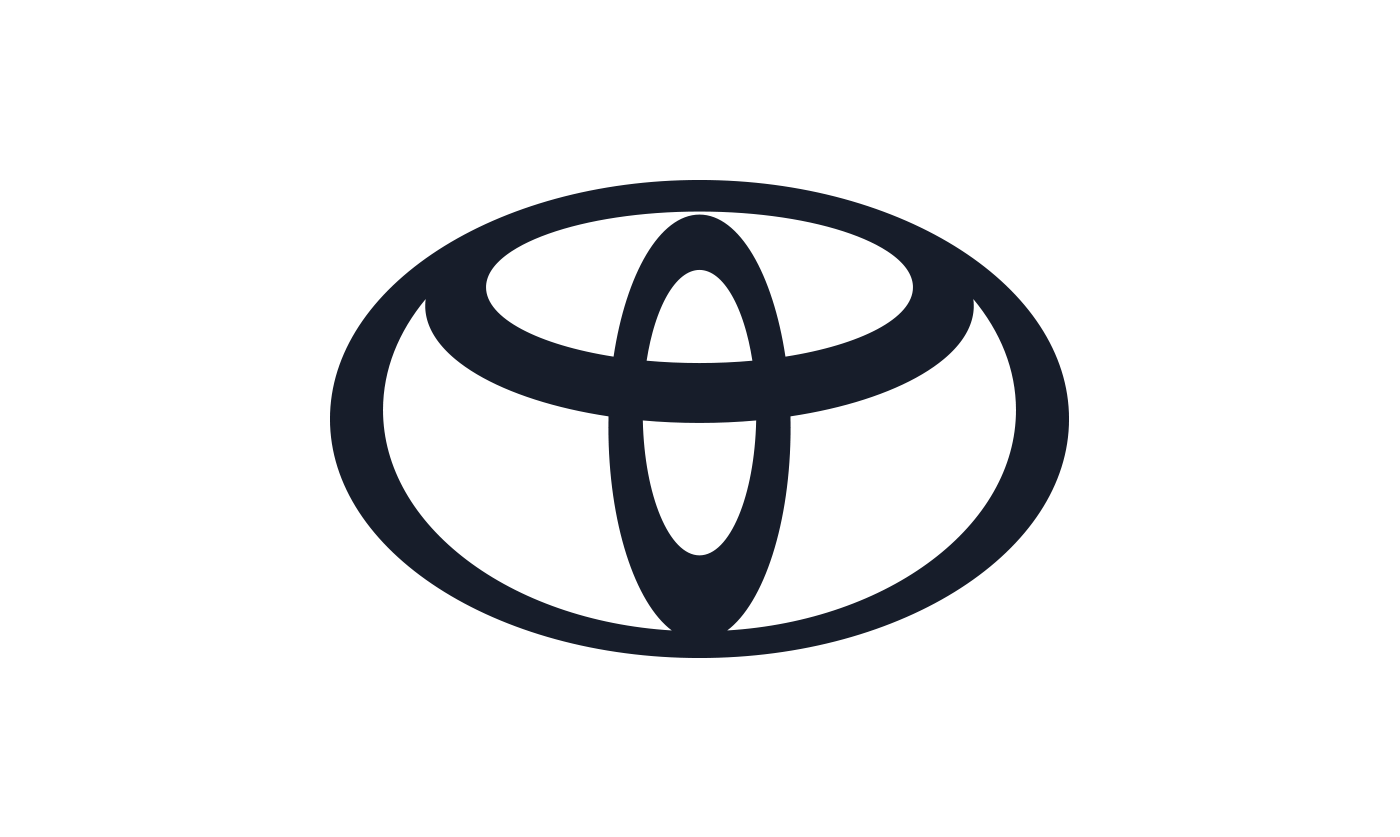 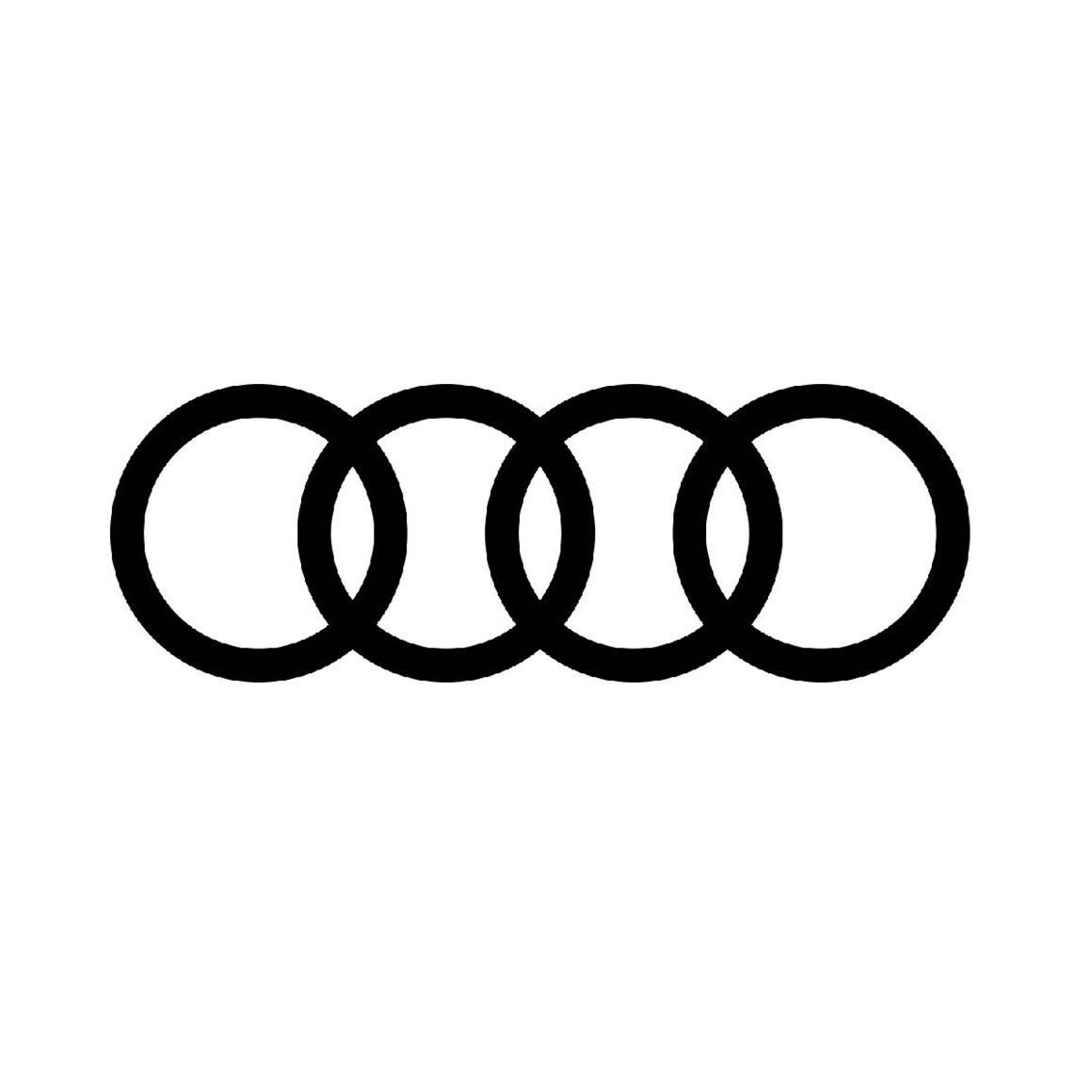 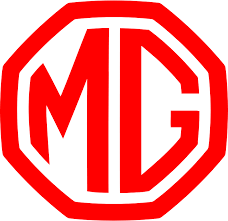 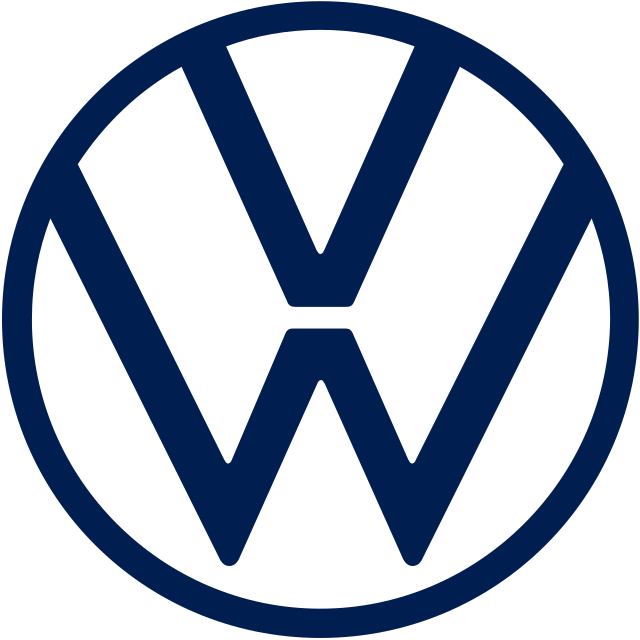 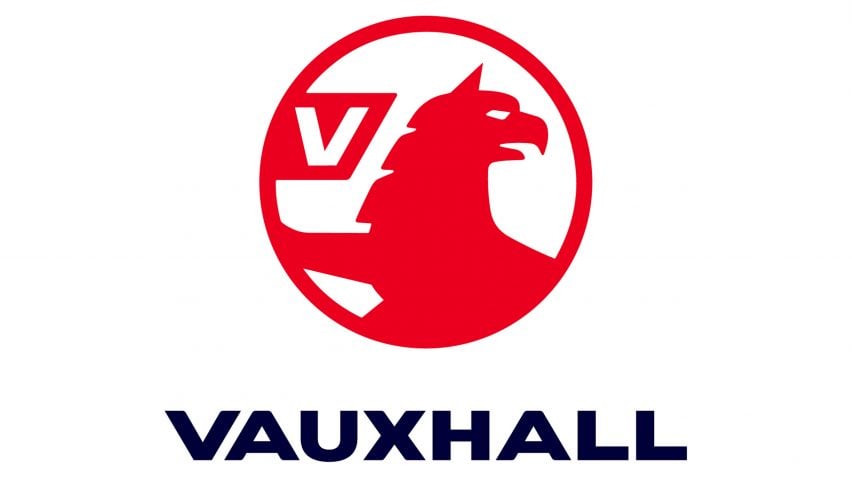 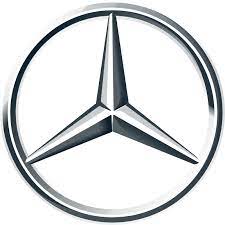 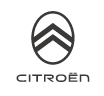 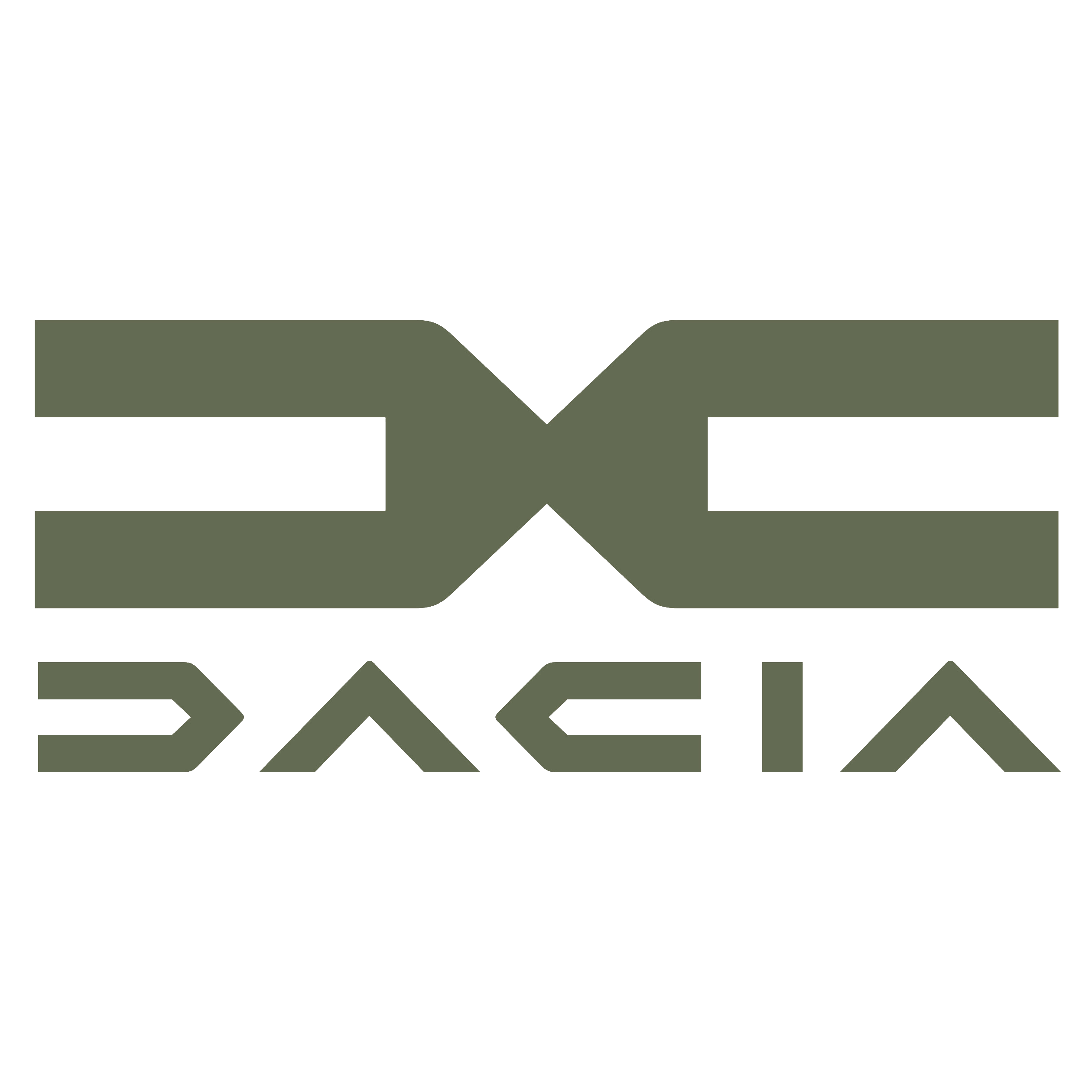 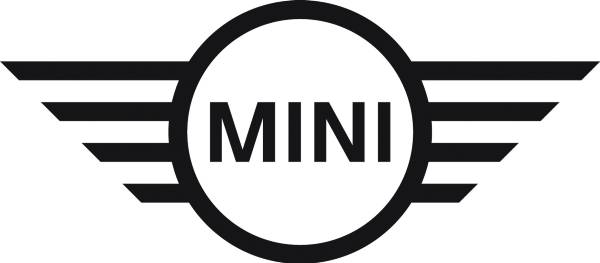 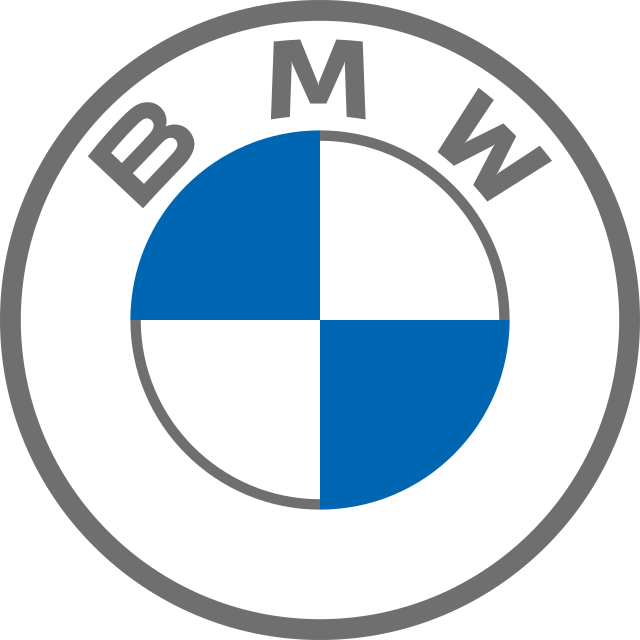 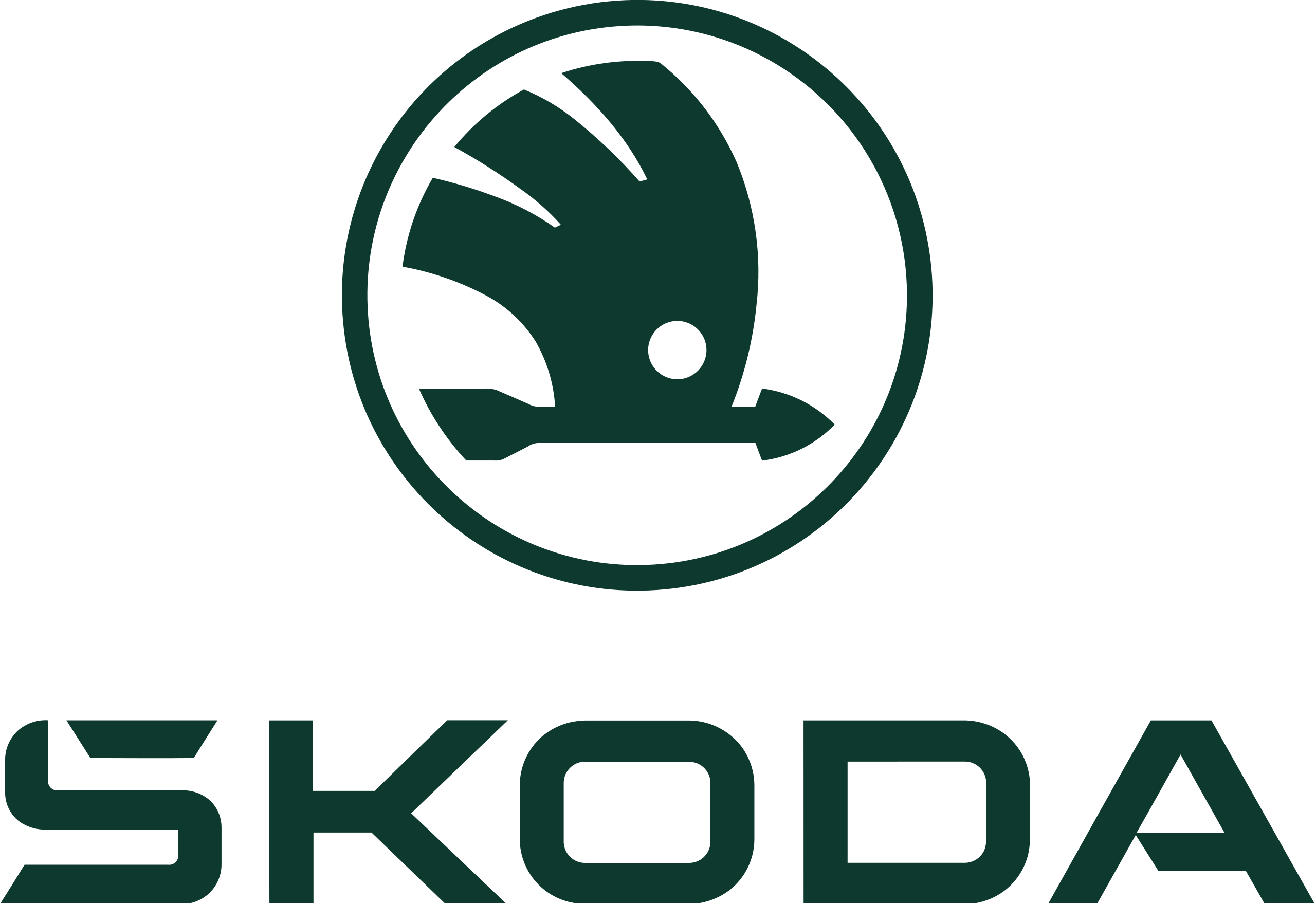 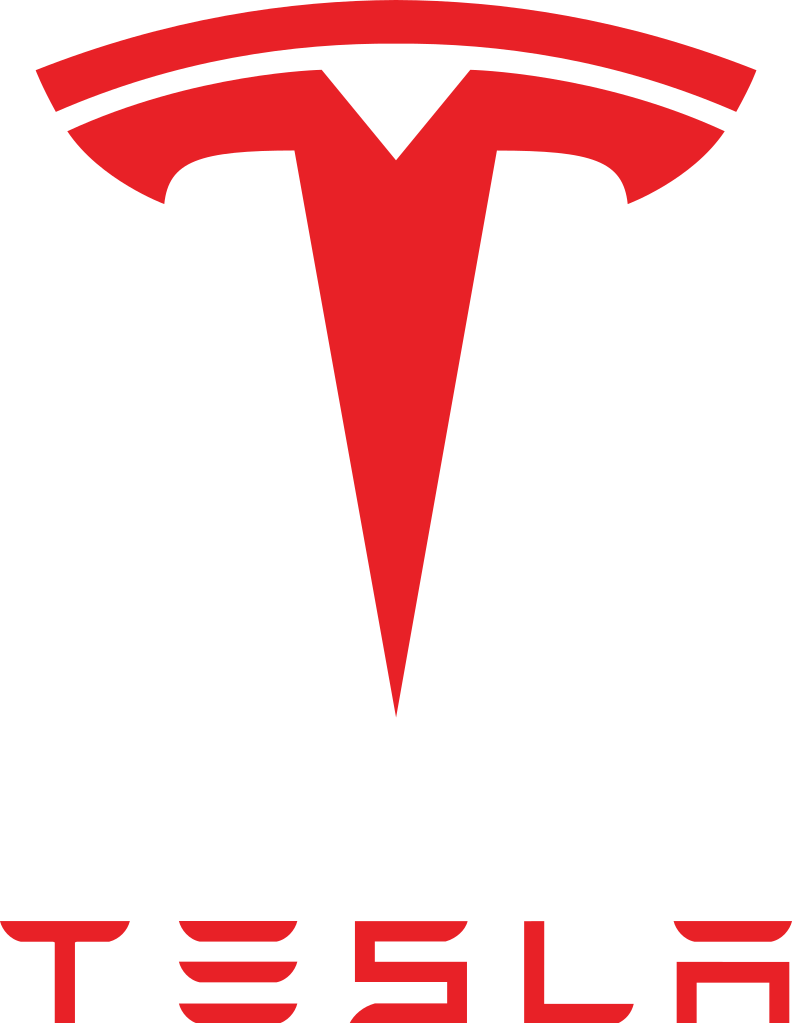 Source: Share of voice by ITV, 2018-2023 (H1 only), adults, linear & sponsorship impacts (R/W), SMMT, top 20 manufacturers by 2022 sales.
[Speaker Notes: Given the external factors facing the automotive sector many manufacturers have not increased spend losing their share of voice, while others are seizing the opportunity. Nissan, Hyundai, Land Rover, Renault and MG are taking the opportunity of reduced competitor spending to significantly increase their relative share of TV voice. In H1 2023, from the top 20 manufactures (by 2022 sales), Nissan and Hyundai had a combined share of voice of over 26%.]
Key takeouts
Automotive share of total linear TV impacts has remained constant since 2010
Manufacturers are shifting their ad spend to hybrid / electric vehicles
30” ads are most commonly used by auto manufacturers
In 2022, sponsorship was used by 7 of the top 10 manufacturers* 
Sponsorship a popular means of increasing exposure and significantly boosting TV share of voice
Nissan, “ARIYA”
Source: Barb, Share of voice by ITV. *based on total impacts.